Communication, outreach and engagement for long-term sustainability of 4TU.ResearchData
30 June 2021
CESAER, Workshop Advance management and operation of university-related infrastructures
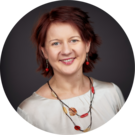 Marta Teperek, PhD
Director
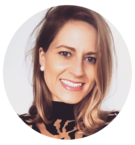 Connie Clare, PhD
Community Manager
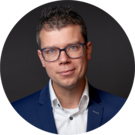 Kees den Heijer, PhD
Senior Developer
‹#›
Goal for today: 
Contribute to the discussion on sustainable running of research infrastructures
Agenda:

What is 4TU.ResearchData?
Partnership and governance
Community engagement
Technical sustainability
Future plans
Summary

Q&A
What is 4TU.ResearchData?
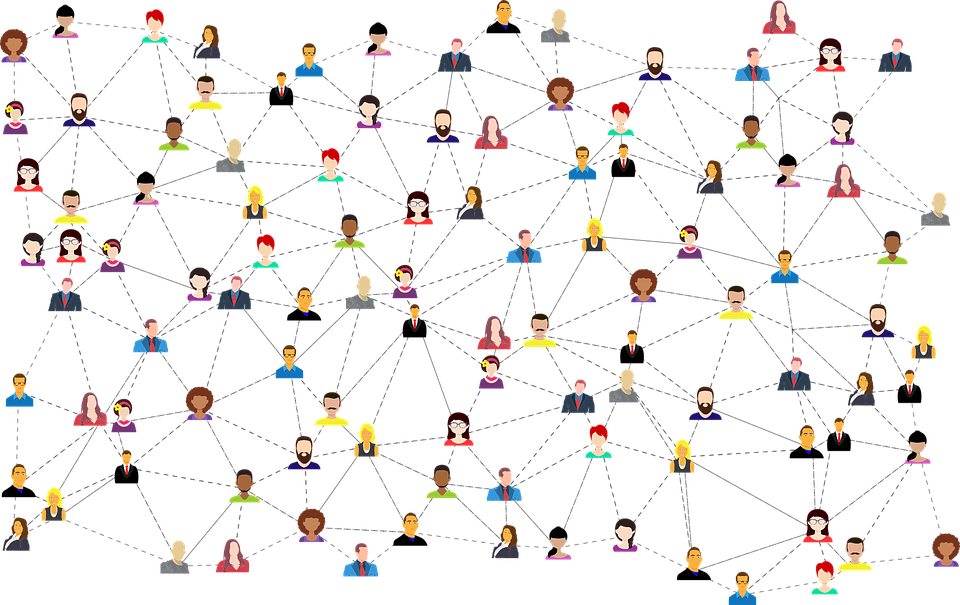 Data repository for science, engineering and design

And a community around it
Started 11 years ago, ~7.5 FTE total
‹#›
Governance
Partnership of technical universities
4TU.Federation
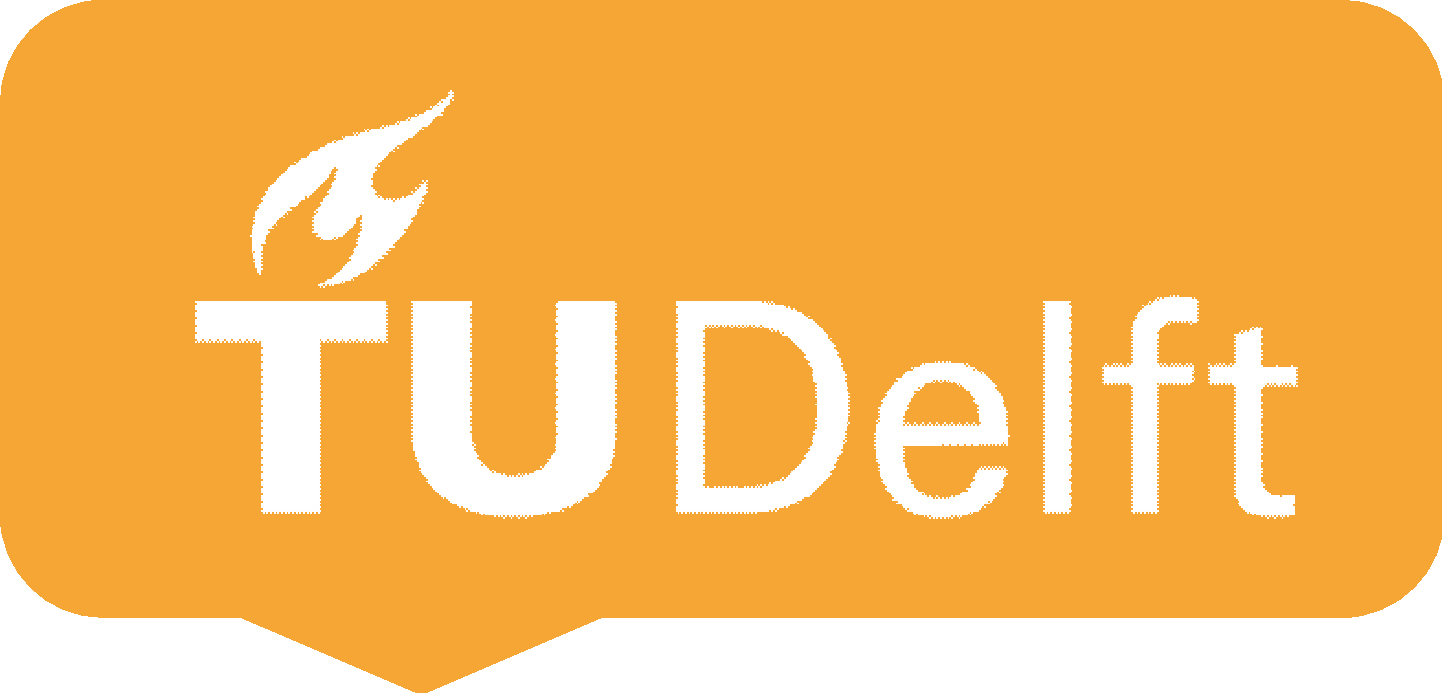 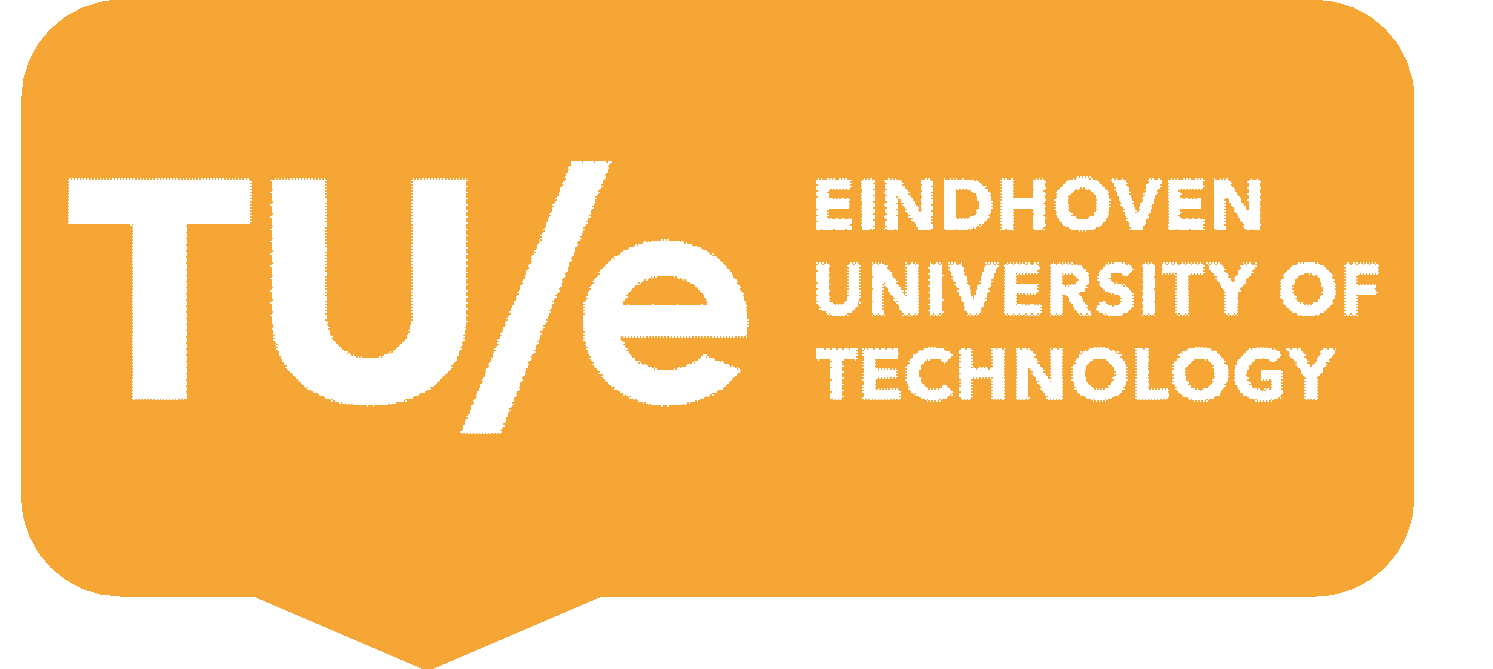 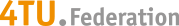 4TU.ResearchData Board
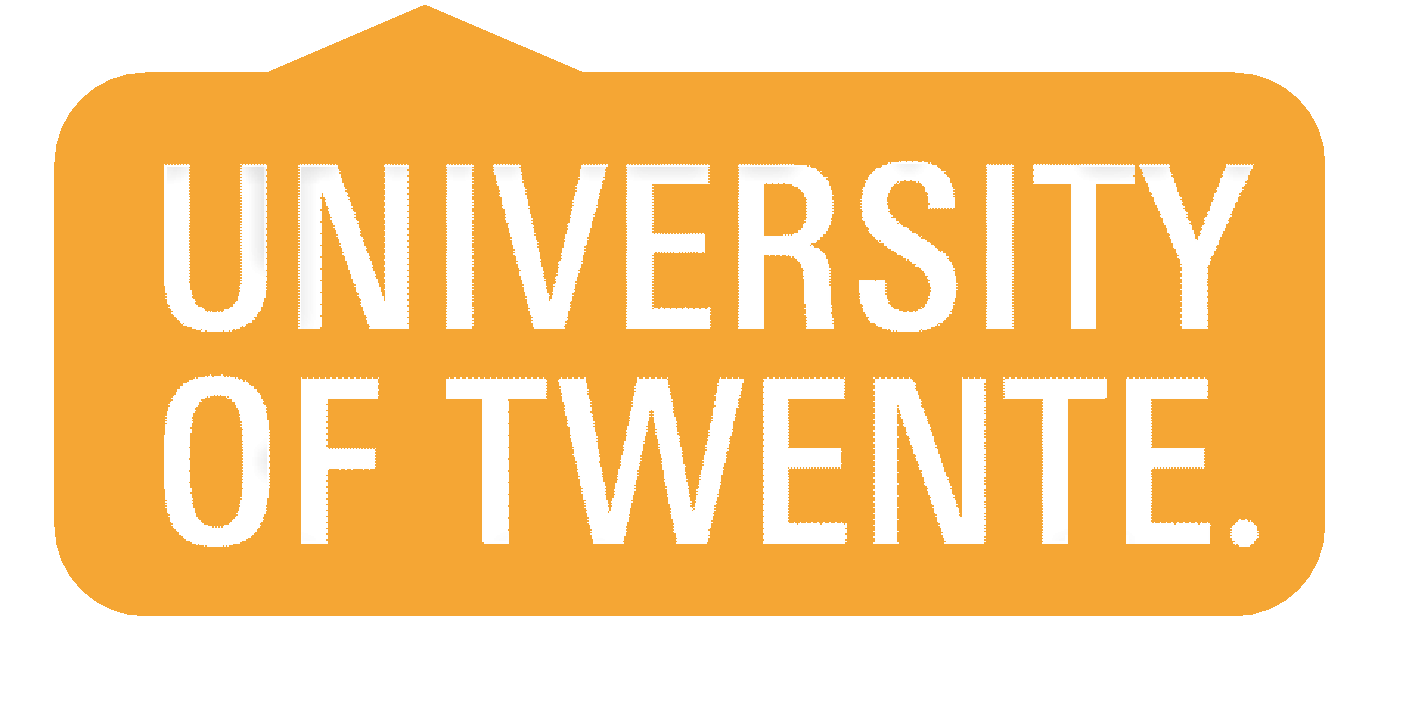 Director
Open to any researcher in the world!
4TU.ResearchData team
‹#›
4TU.ResearchData services
Repository - to publish research data and software
DOIs for every datasets, long-term preservation and integrity check, versioning, metadata review, statistics, restricted access, software publication, specialist services for disciplinary formats and workflows
Training - to teach skills needed for reproducible working with data
Essentials for Data Support - key training for aspiring data stewards
In development: Essentials for GDPR
Hands-on workshop for teaching computational skills for reproducible working with data

Consultancy

4TU.ResearchData Community - network of disciplinary data stewards to exchange knowledge and practice 
Working groups
Researcher Stories
Events and workshops
FAIR Data Fund
Highlights 2020: https://highlights2020.h5mag.com/highlights_2020/cover
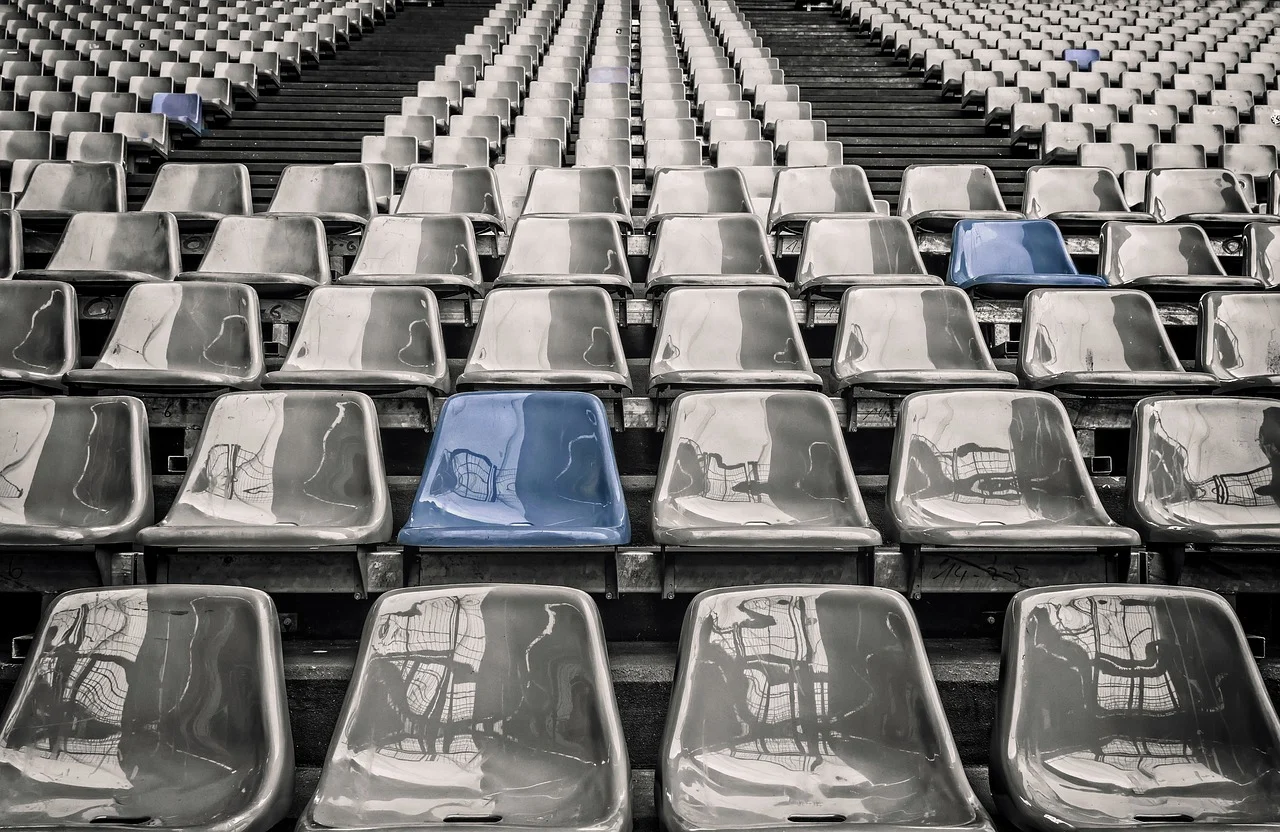 Why do we need community?Good infrastructure on its own won’t make data FAIR. We need to work with and invest in people.
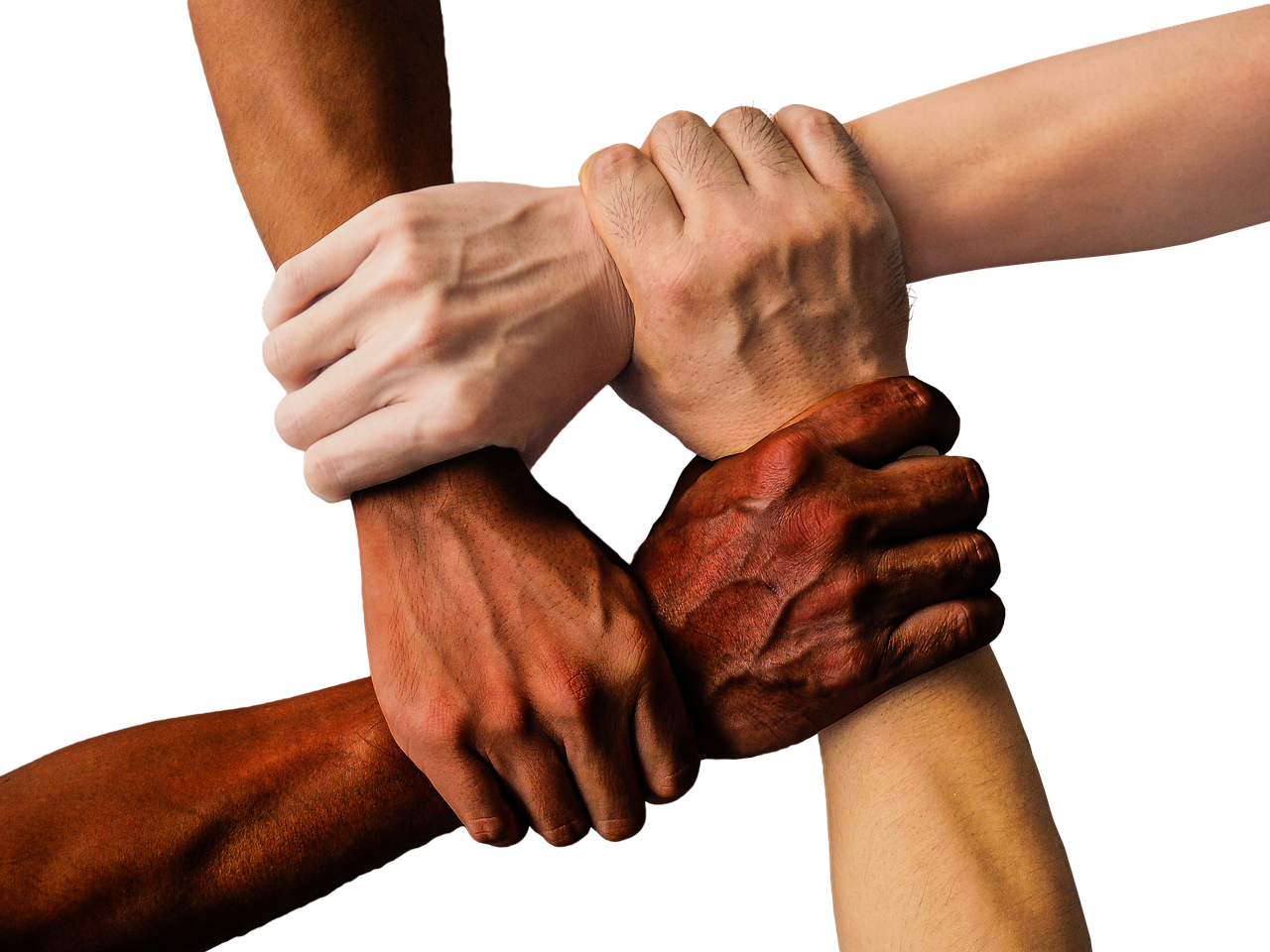 Research communities and disciplinary problems cross institutional borders. We should collaborate in solving them.
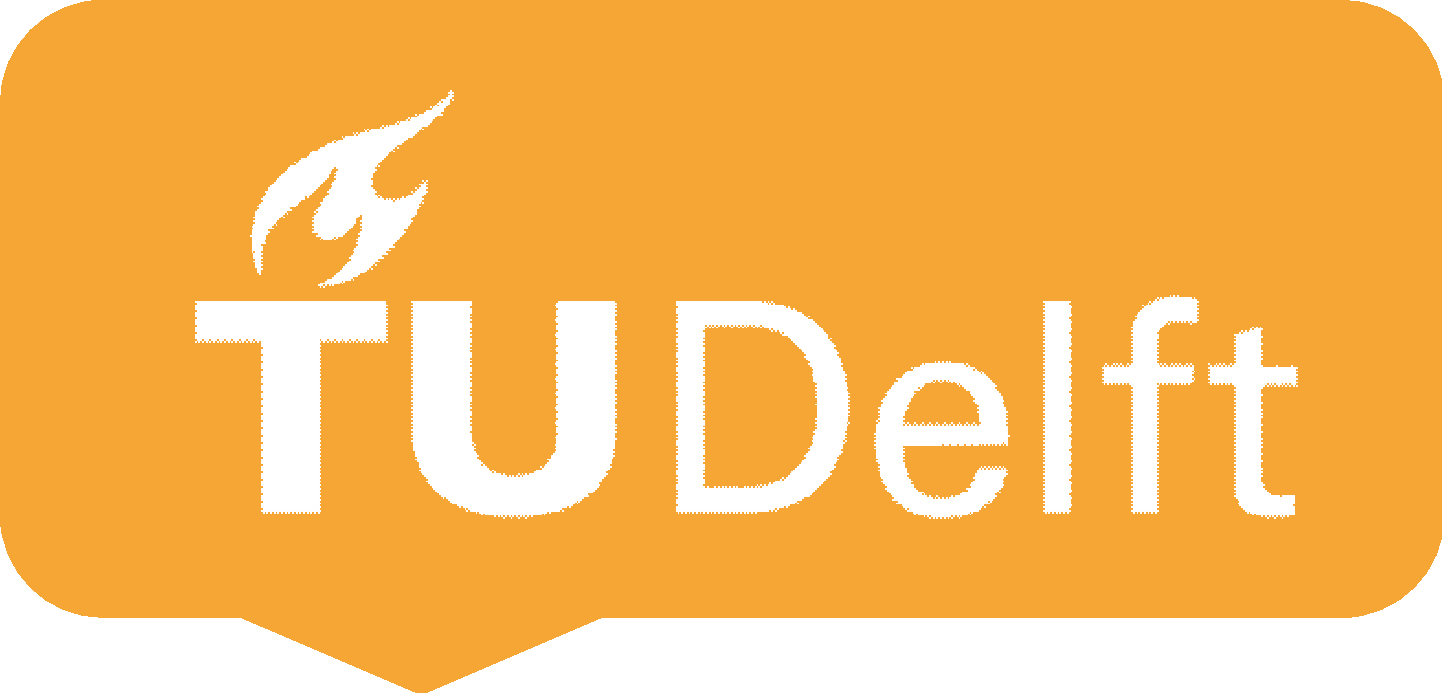 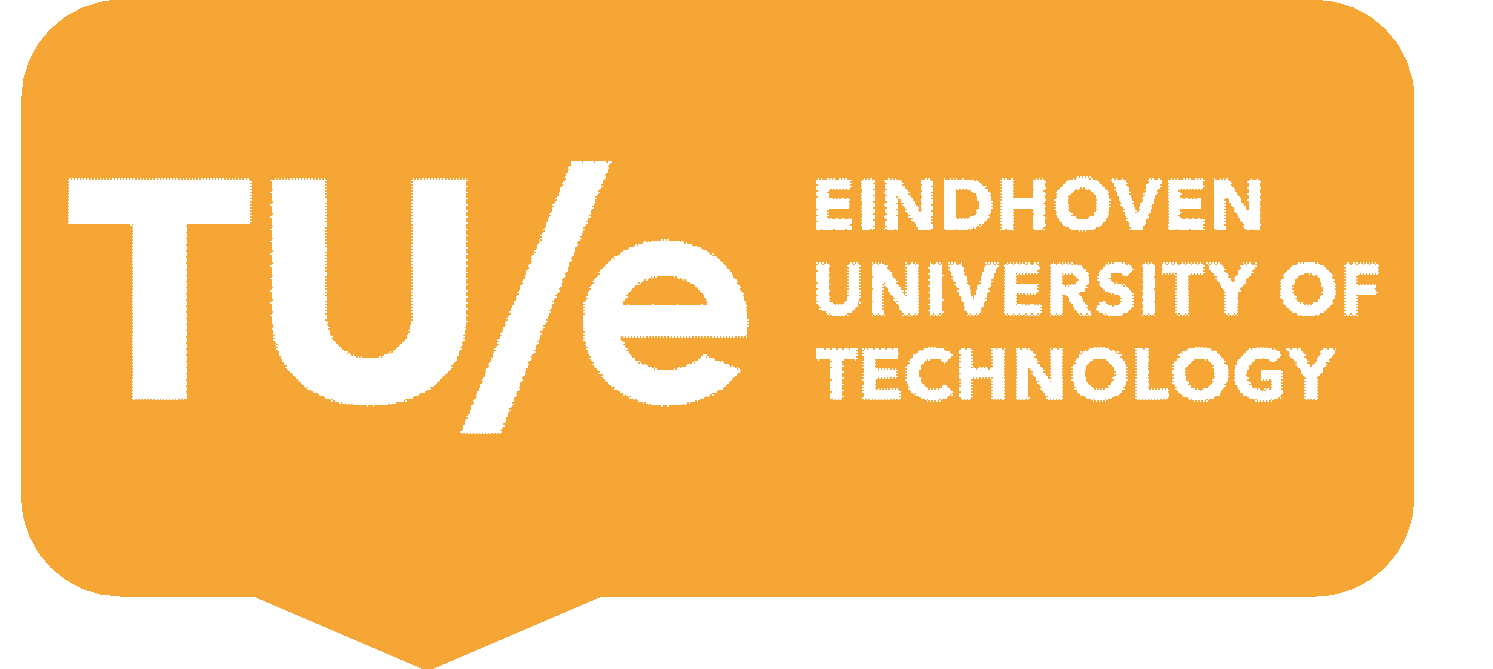 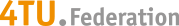 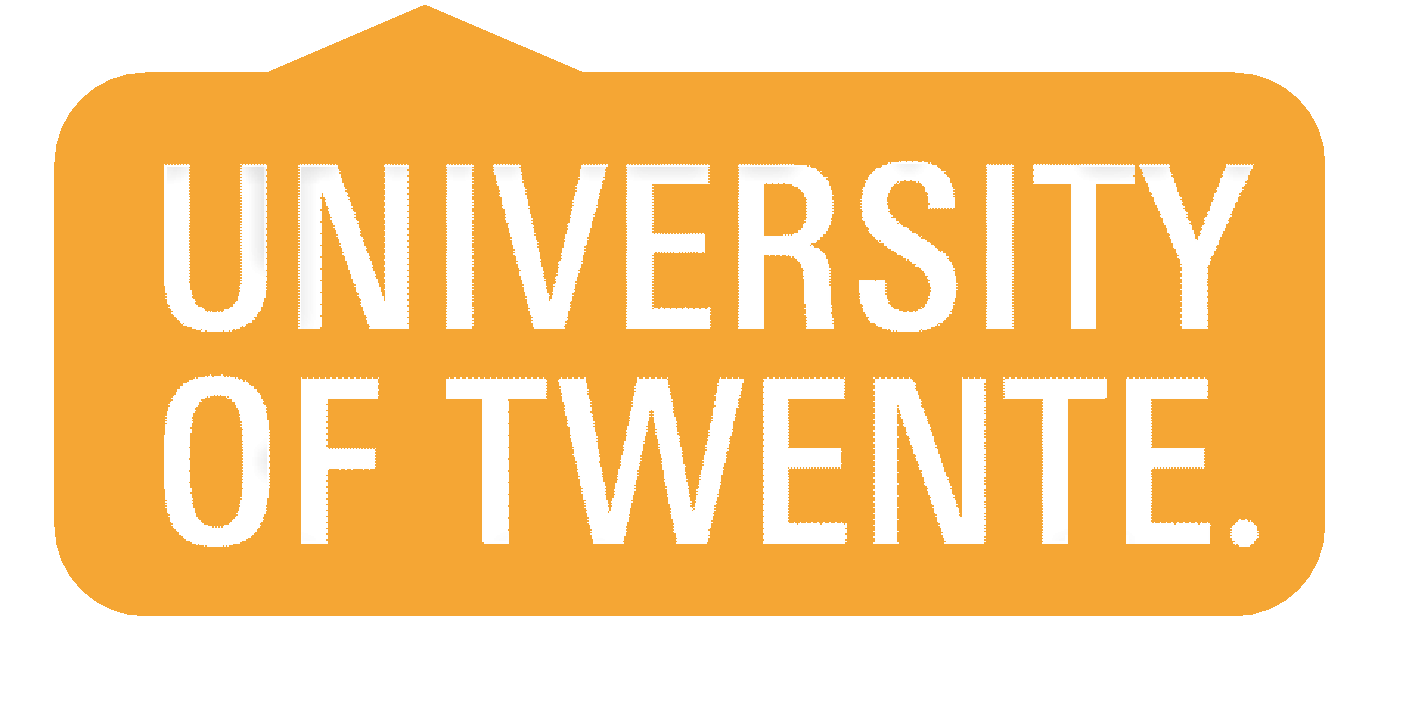 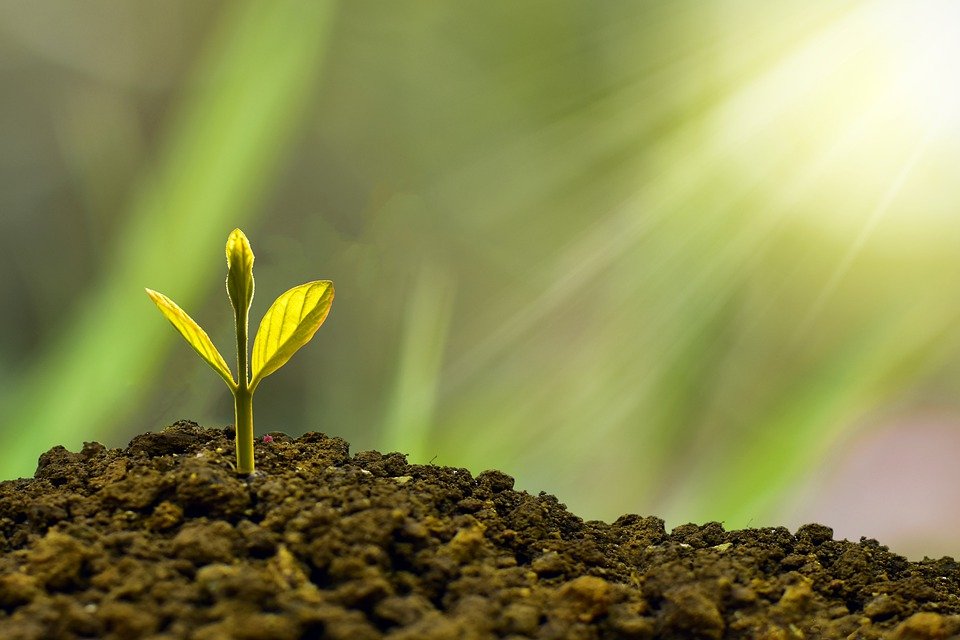 Community is when...
People with a shared purpose come together to achieve goals and tasks they wouldn’t be able to on their own.
Information flows in multiple directions 
Provides opportunities for learning.
Members foster meaningful connections and feel a sense of belonging and inclusivity.
What do we mean by ‘community’?
Definition adapted from the CSCCE.org
Image by eko pramono from Pixabay
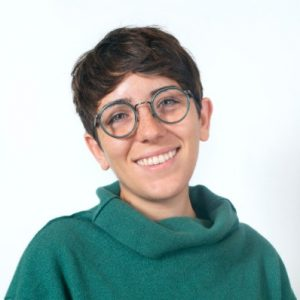 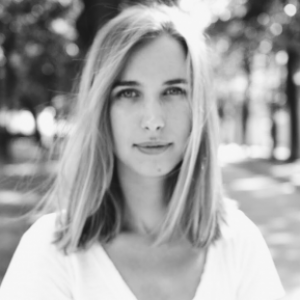 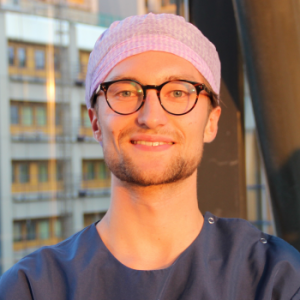 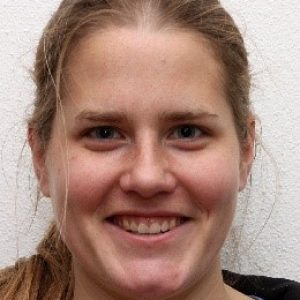 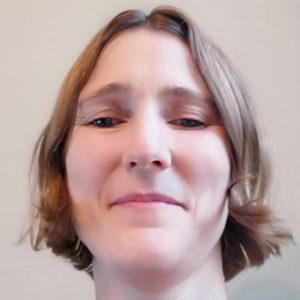 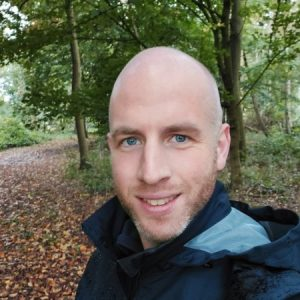 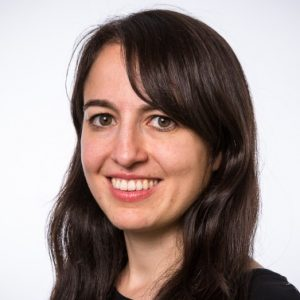 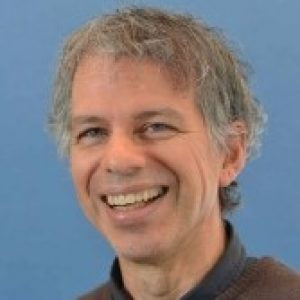 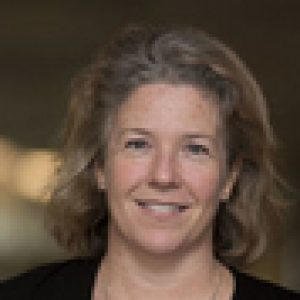 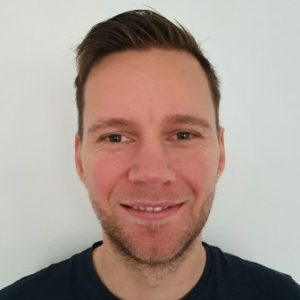 Who are our community members?
 


.
https://community.data.4tu.nl/
& Slack workspace
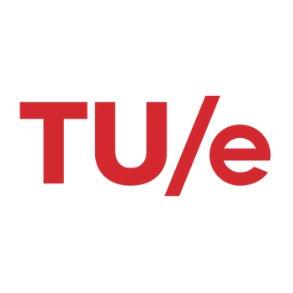 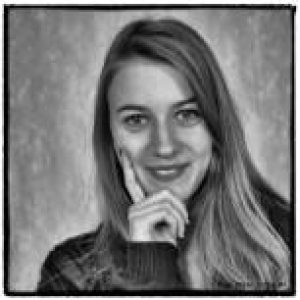 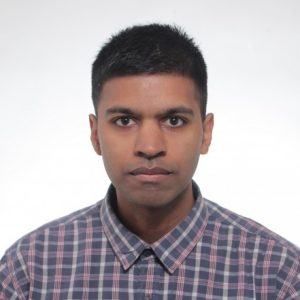 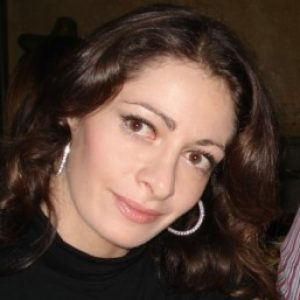 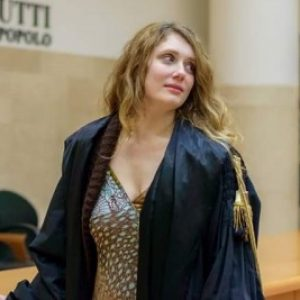 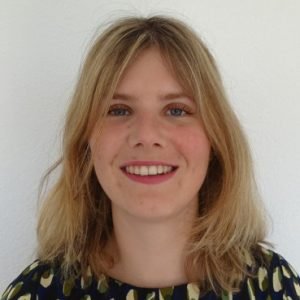 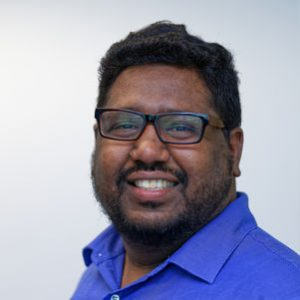 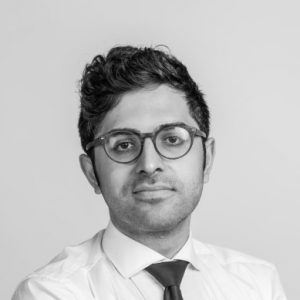 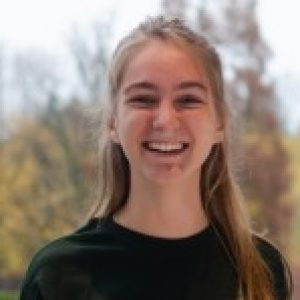 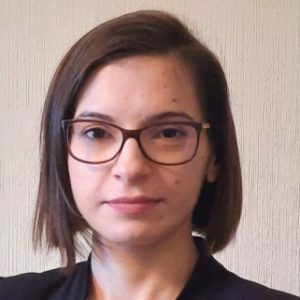 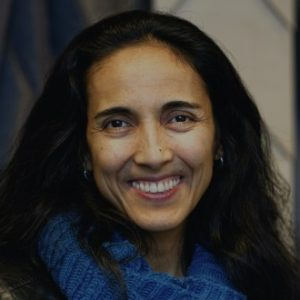 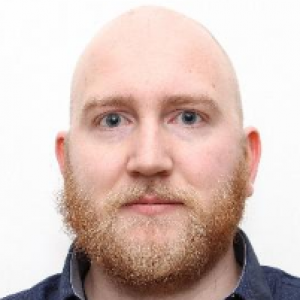 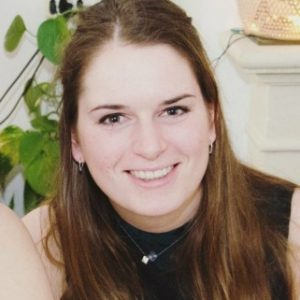 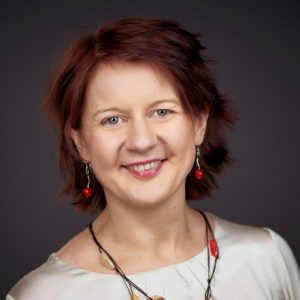 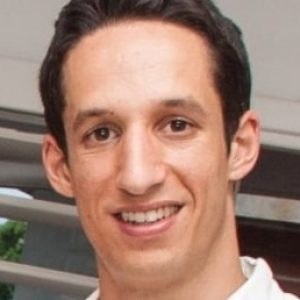 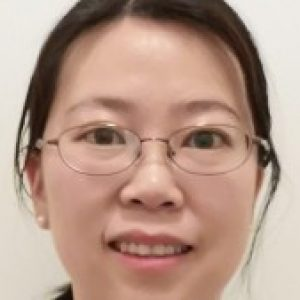 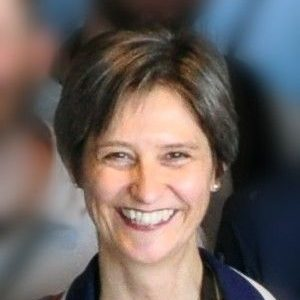 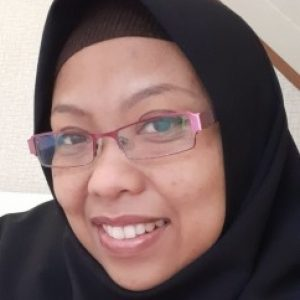 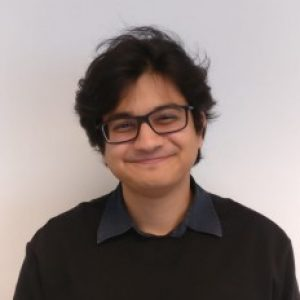 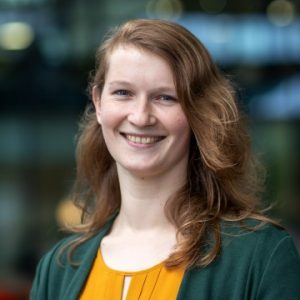 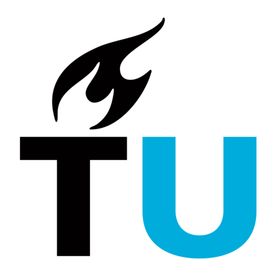 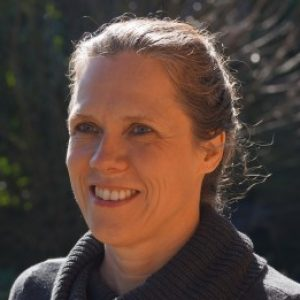 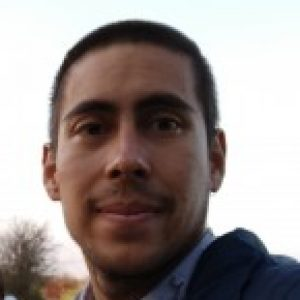 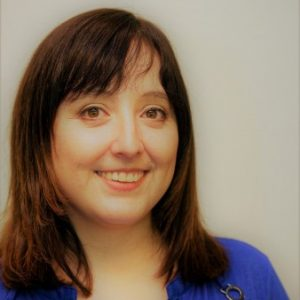 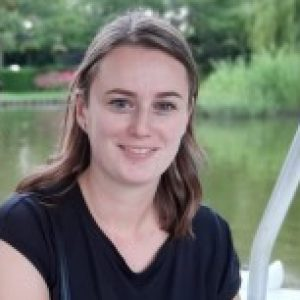 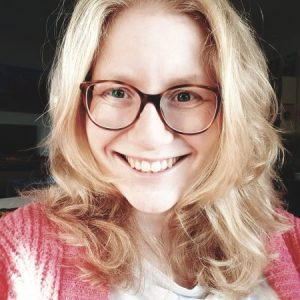 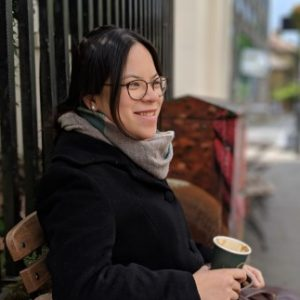 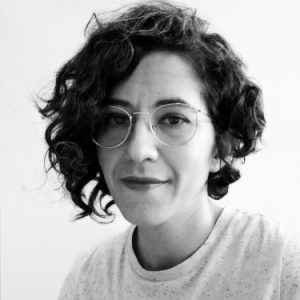 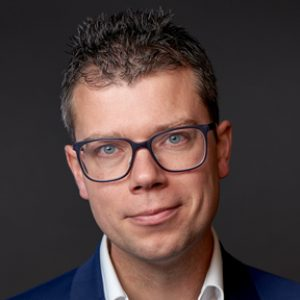 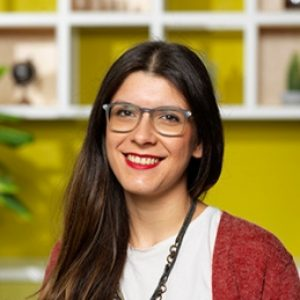 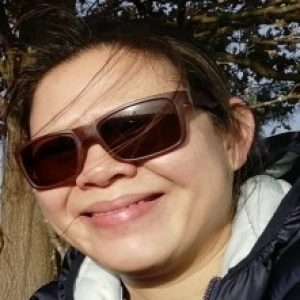 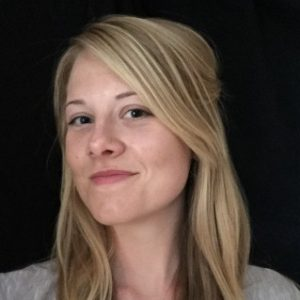 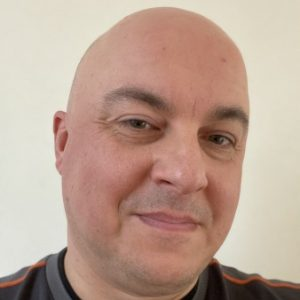 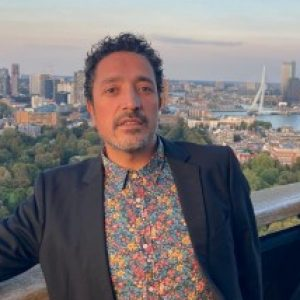 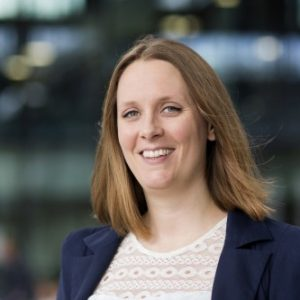 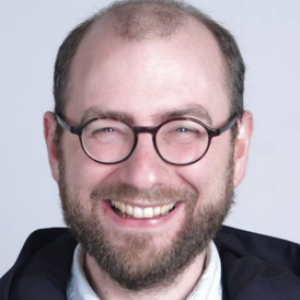 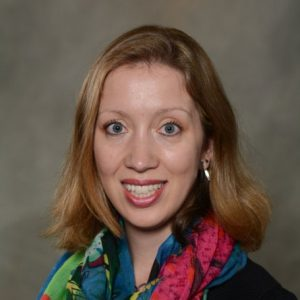 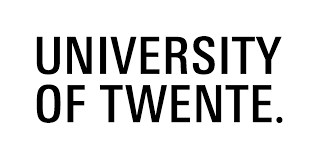 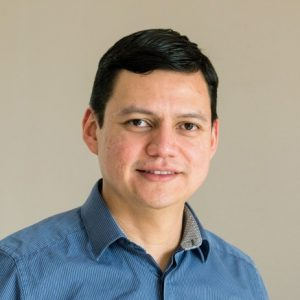 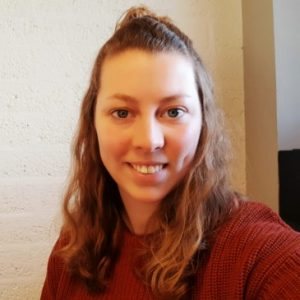 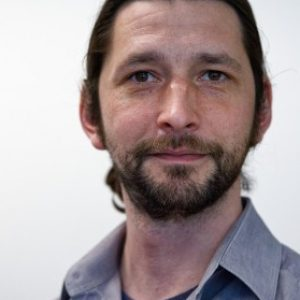 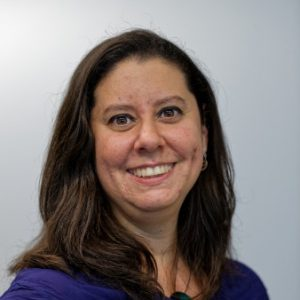 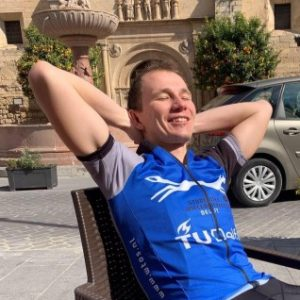 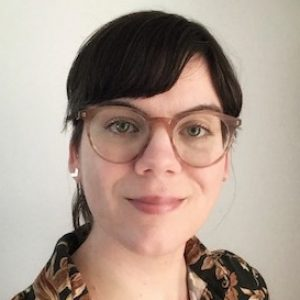 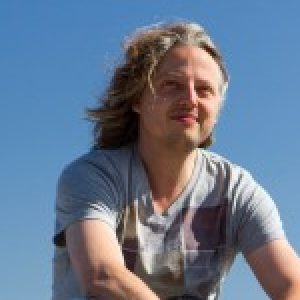 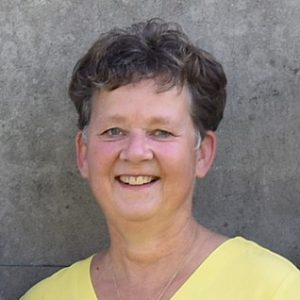 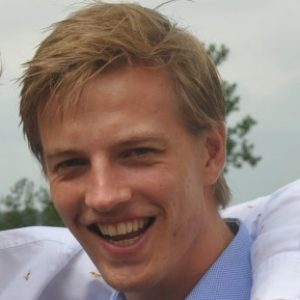 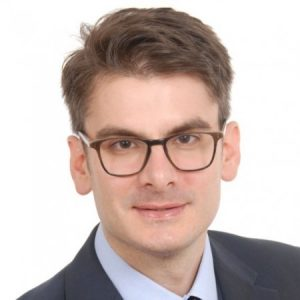 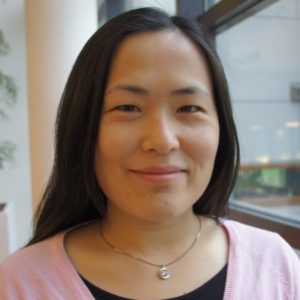 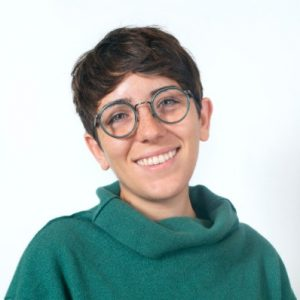 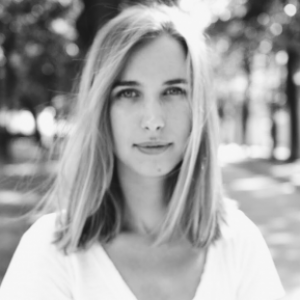 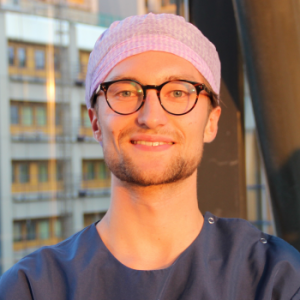 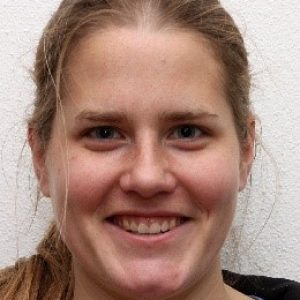 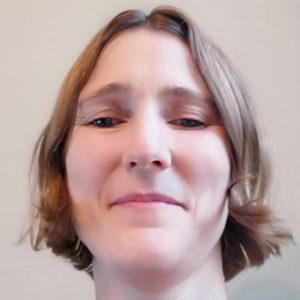 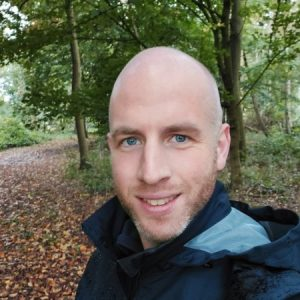 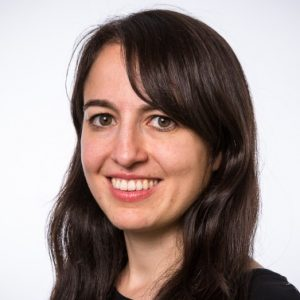 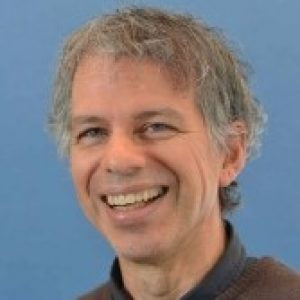 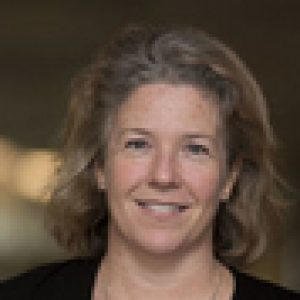 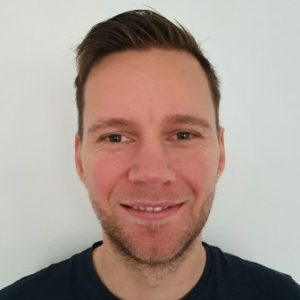 What is goal of our community?
 


.
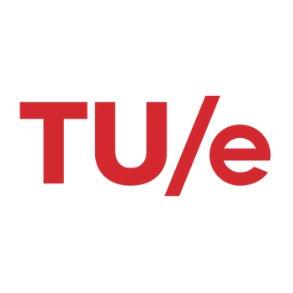 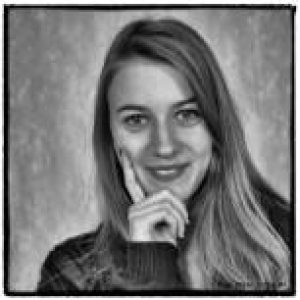 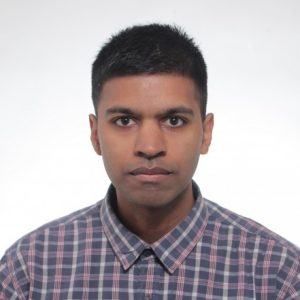 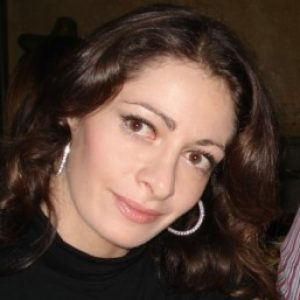 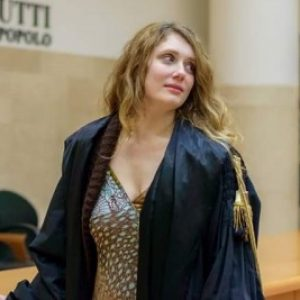 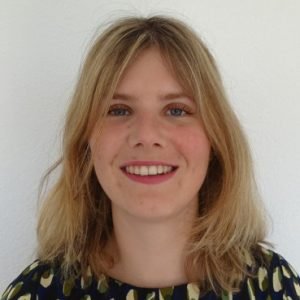 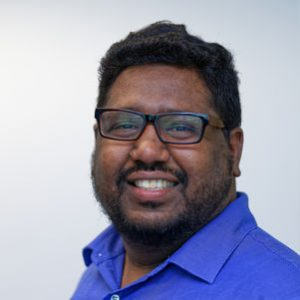 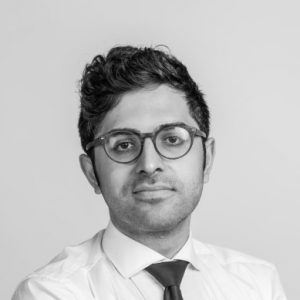 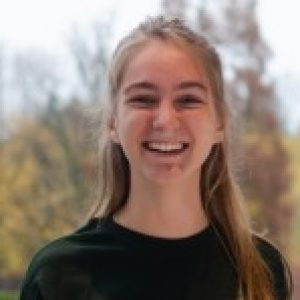 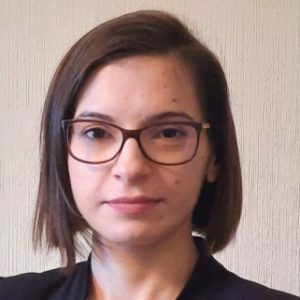 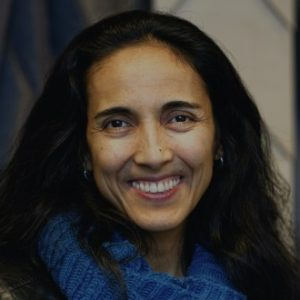 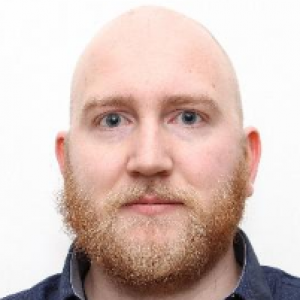 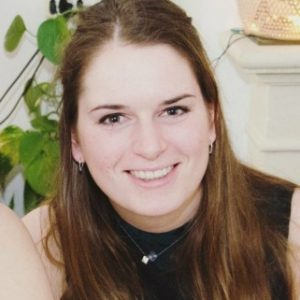 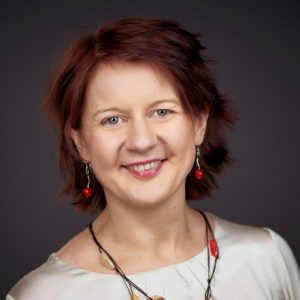 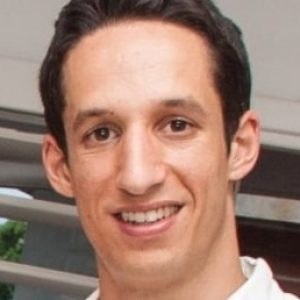 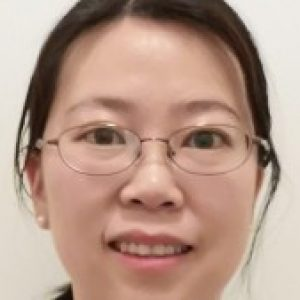 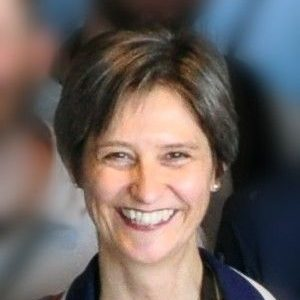 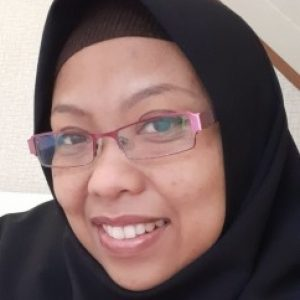 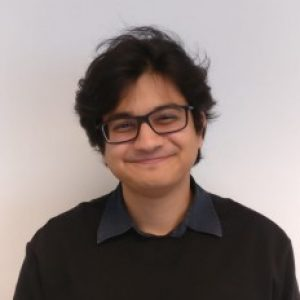 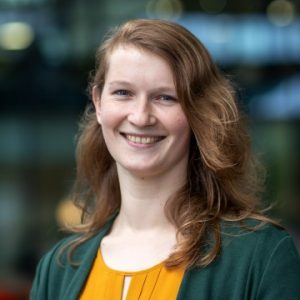 Our community aims to provide an inclusive space for researchers and data supporters to connect and exchange knowledge about the best practices for creating and reusing FAIR data.
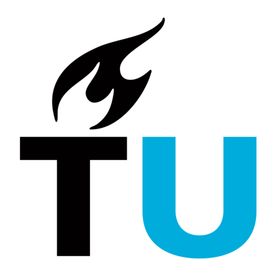 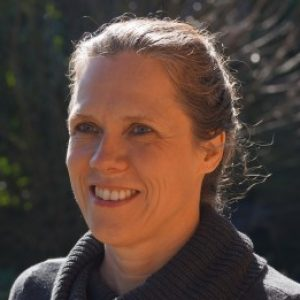 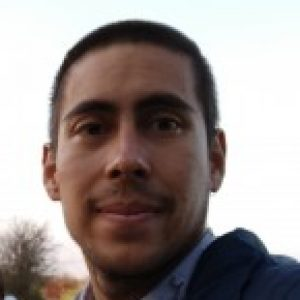 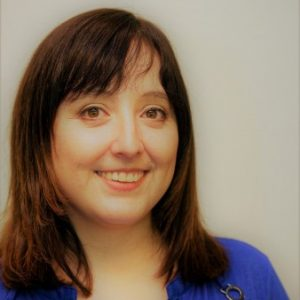 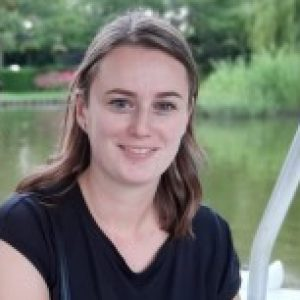 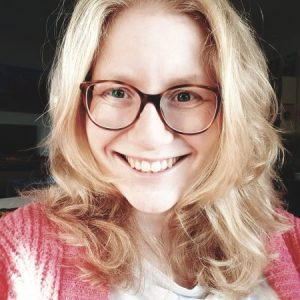 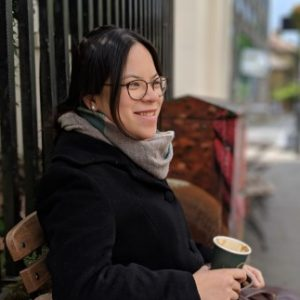 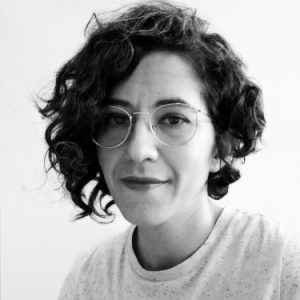 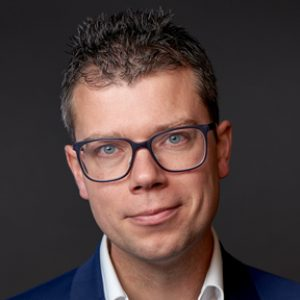 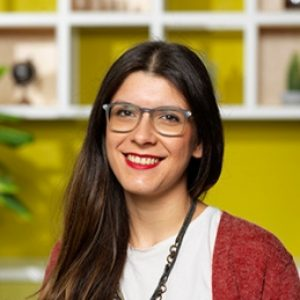 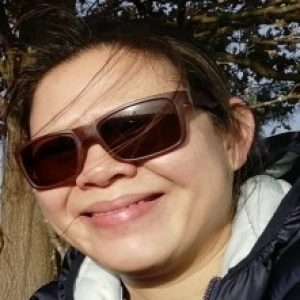 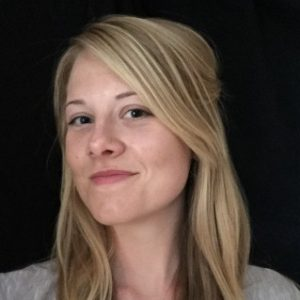 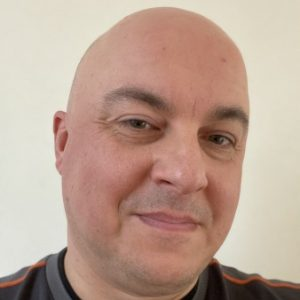 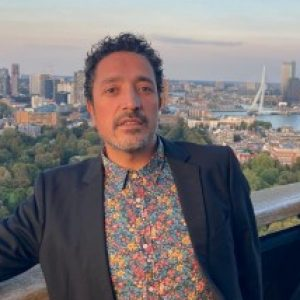 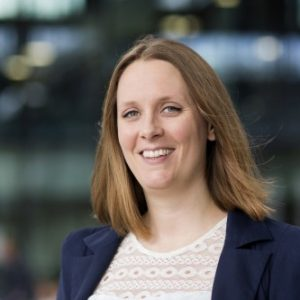 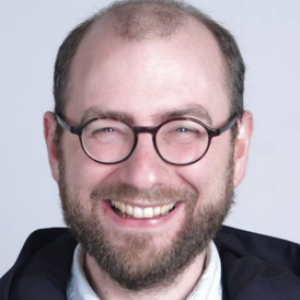 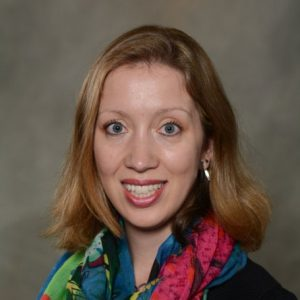 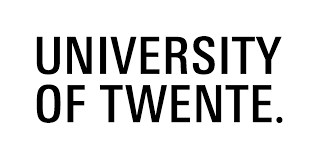 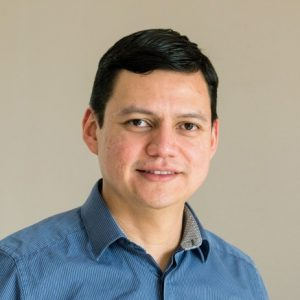 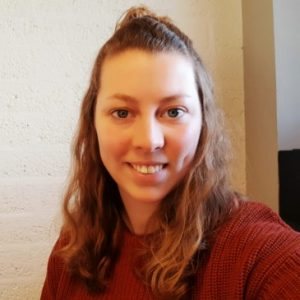 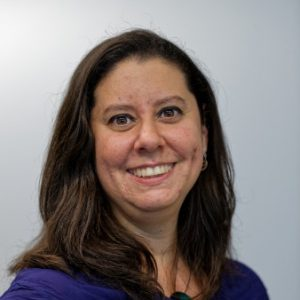 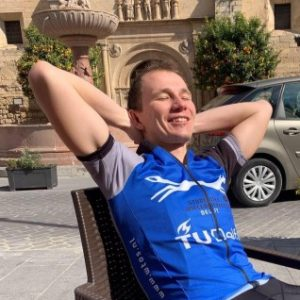 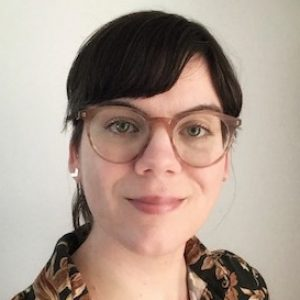 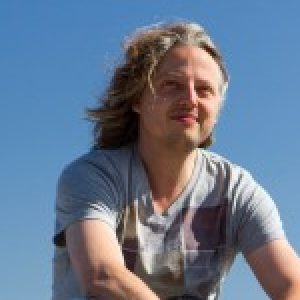 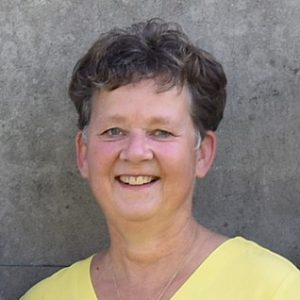 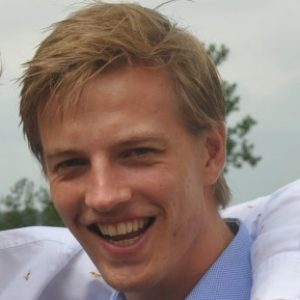 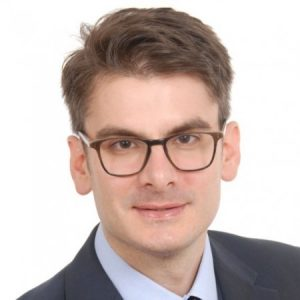 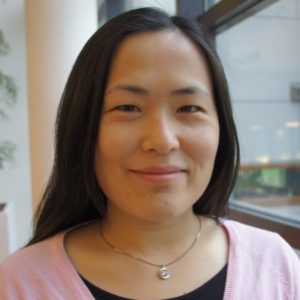 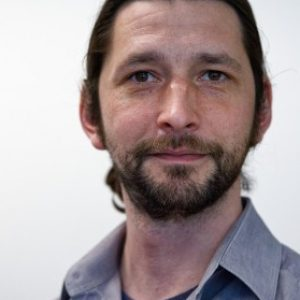 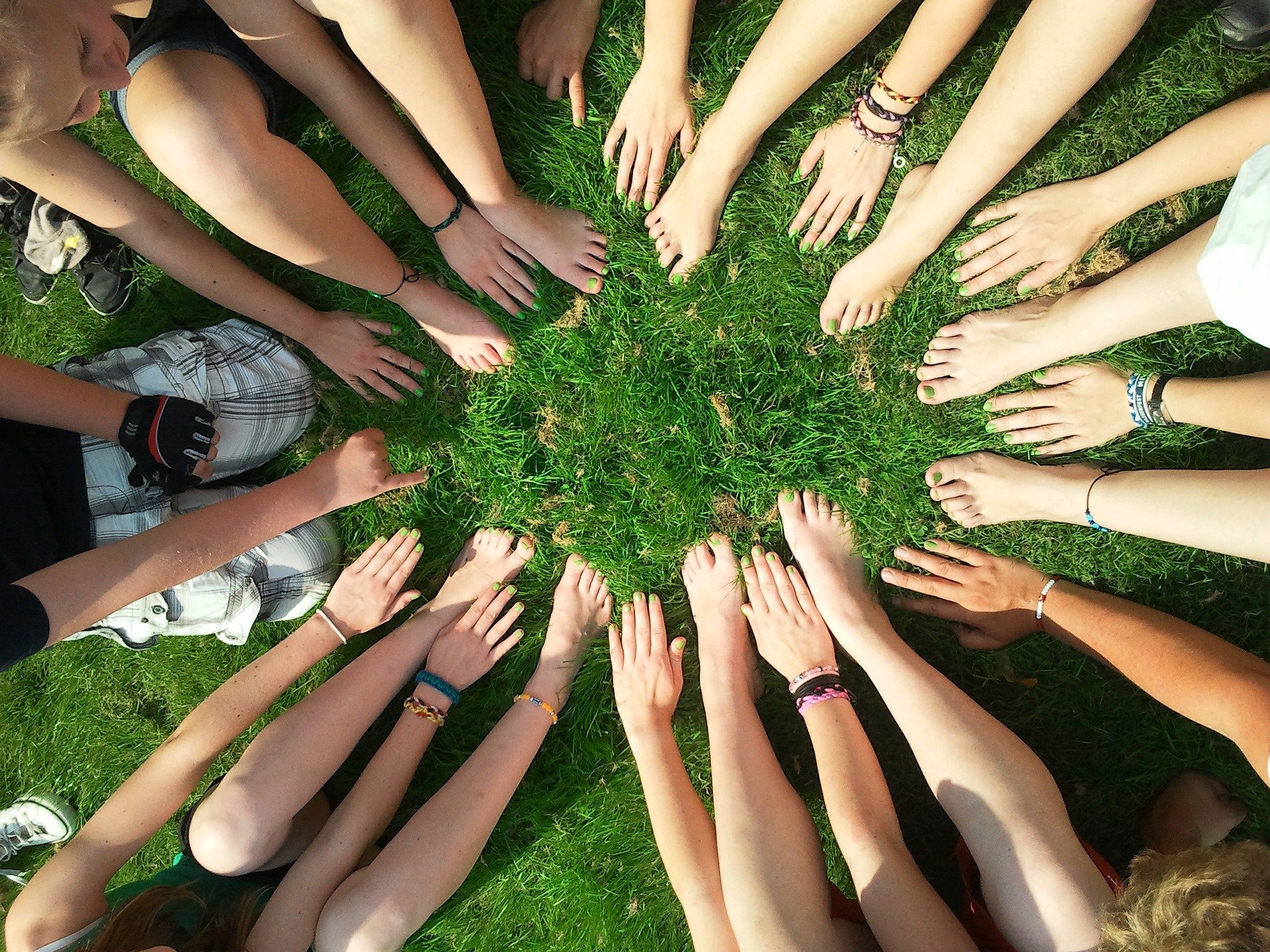 What do we do together and how?
 

* 
.
Engagement and Education
Reward and Recognition 
FAIR Data Incentives
Engagement and Education
 

* 
.
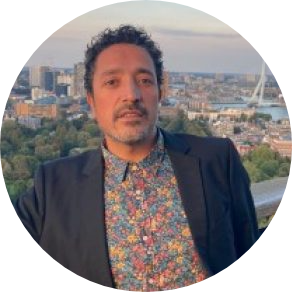 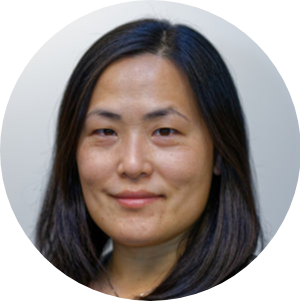 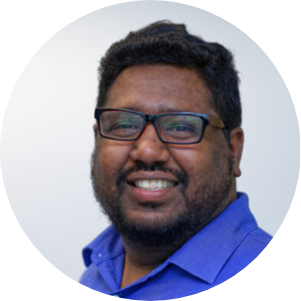 Monthly working groups
Established January 2021 
15 to 18 data stewards 
1 hour (+ work in between as required)

Share experiences & ask questions
Learn from one another & gain confidence
Contribute ideas and co-create resources

FAIR and reproducible code 
Privacy and GDPR 
Engagement and education
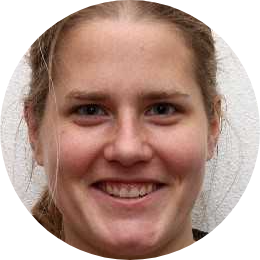 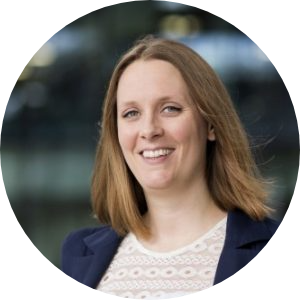 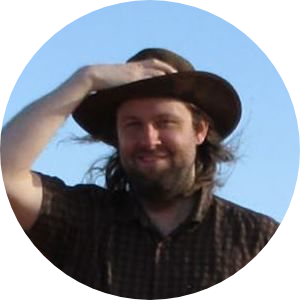 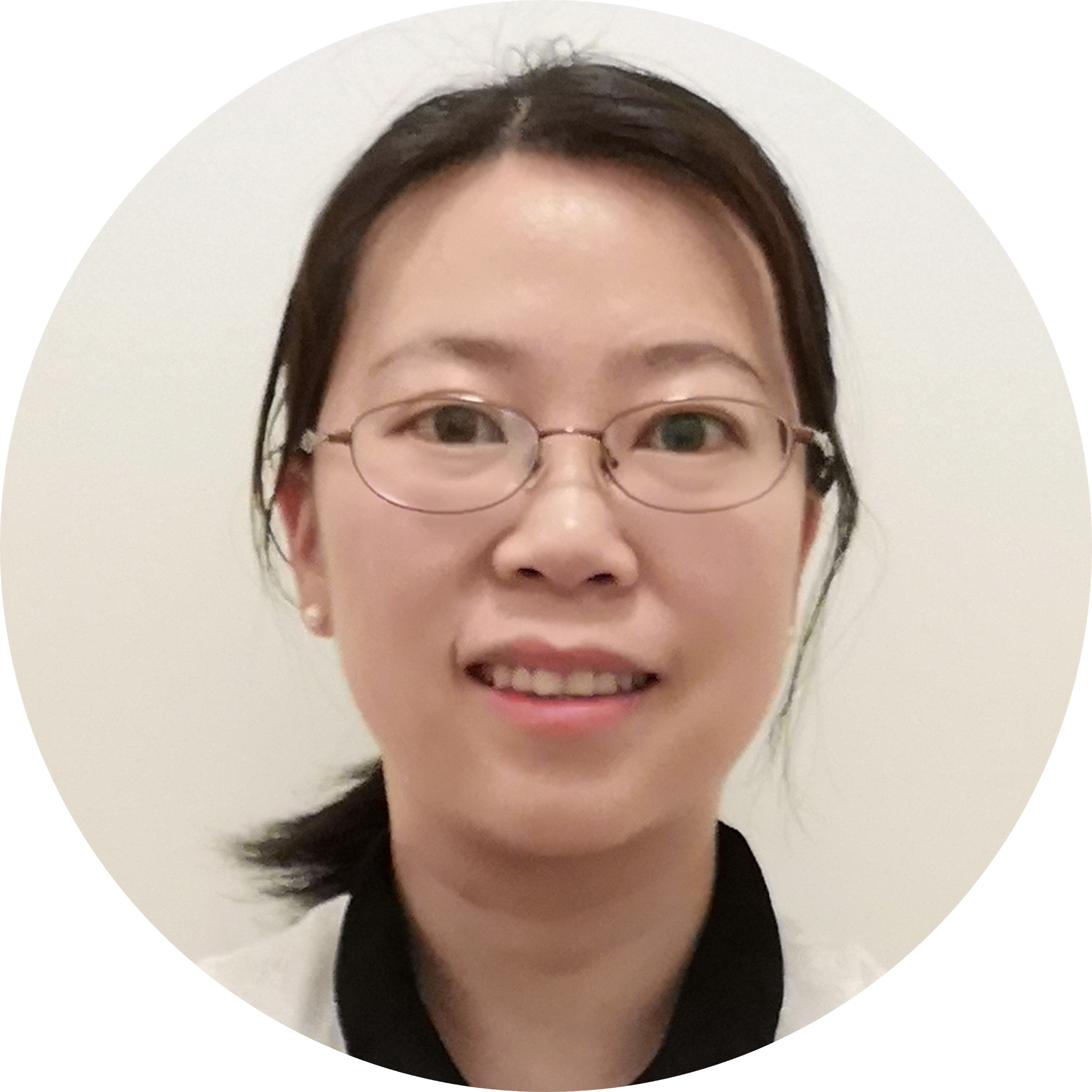 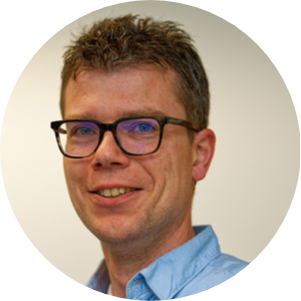 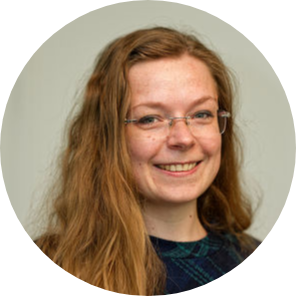 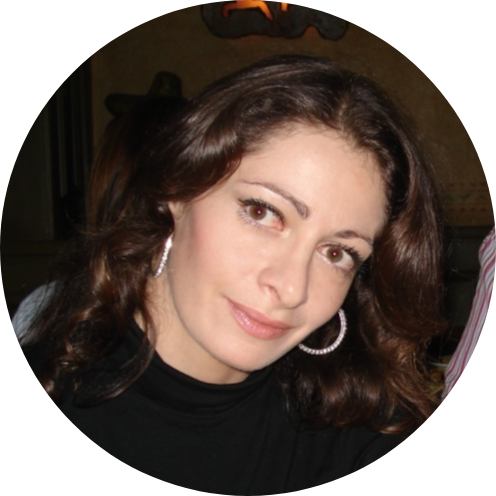 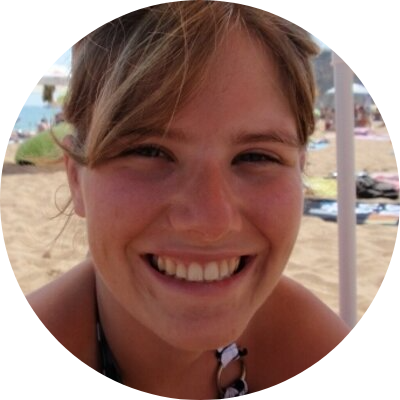 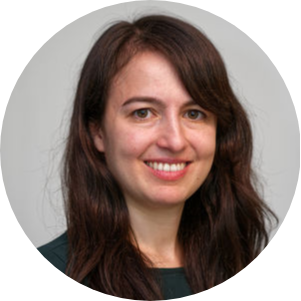 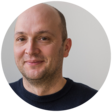 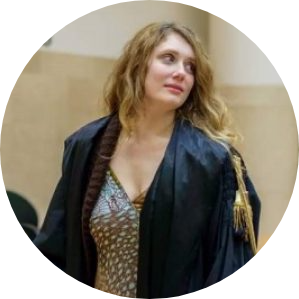 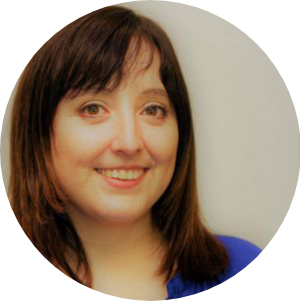 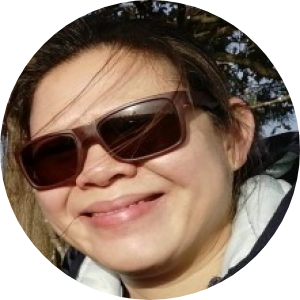 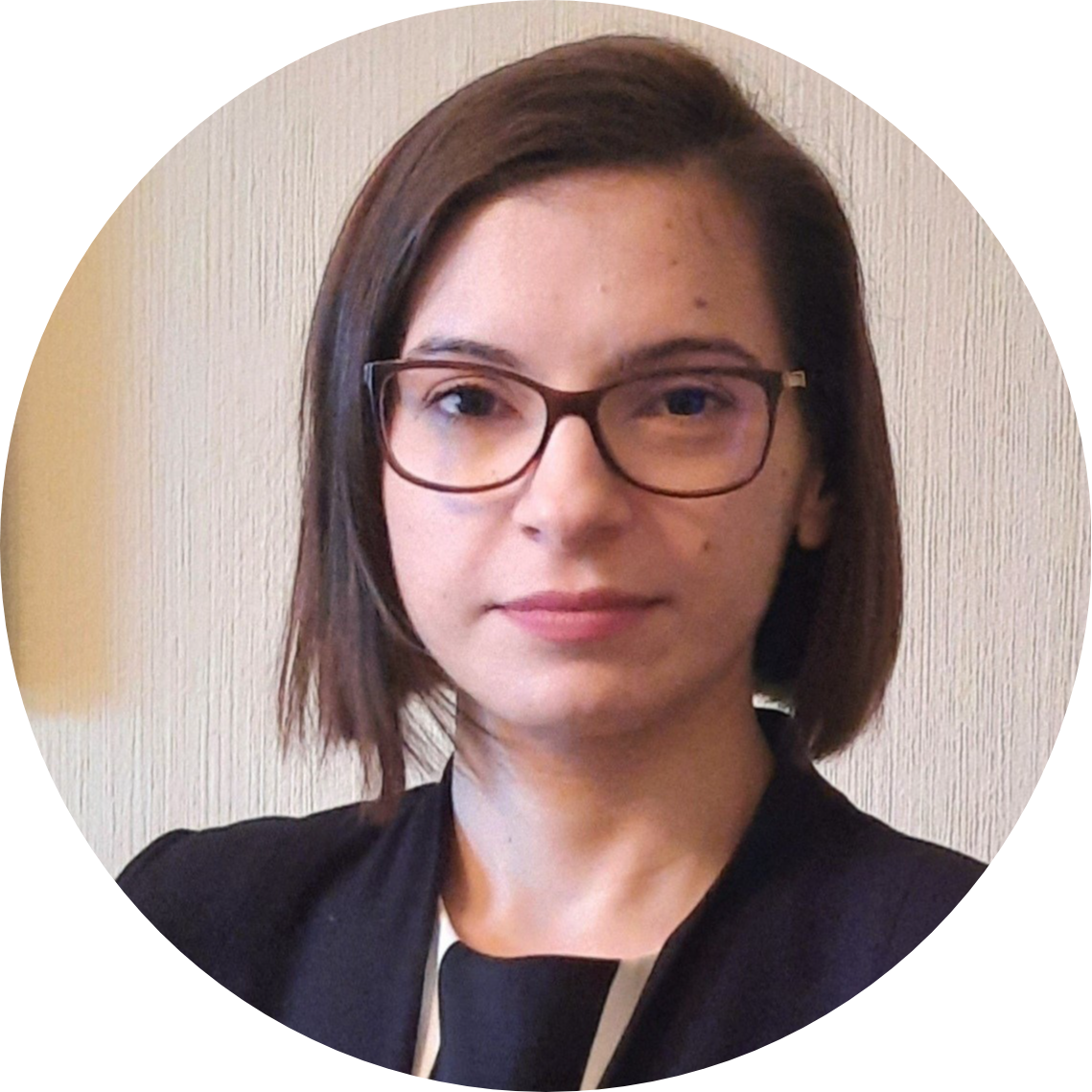 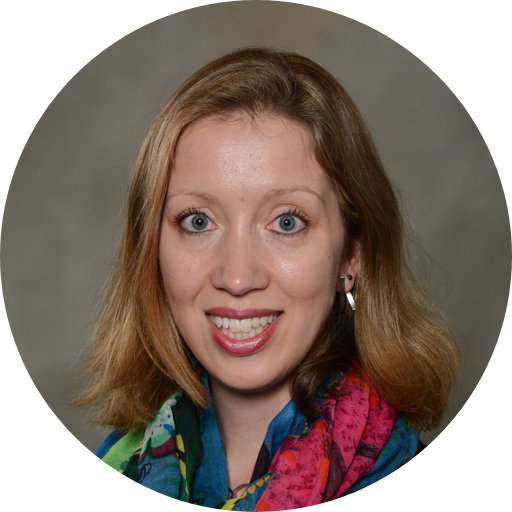 https://community.data.4tu.nl/groups/
Reward and Recognition
 

* 
.
Researcher stories (Slack, social media, newsletter)
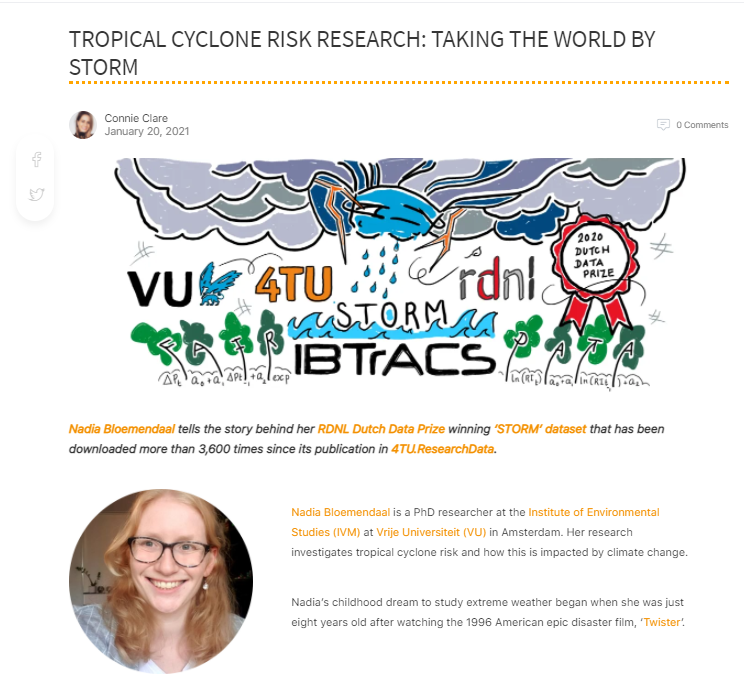 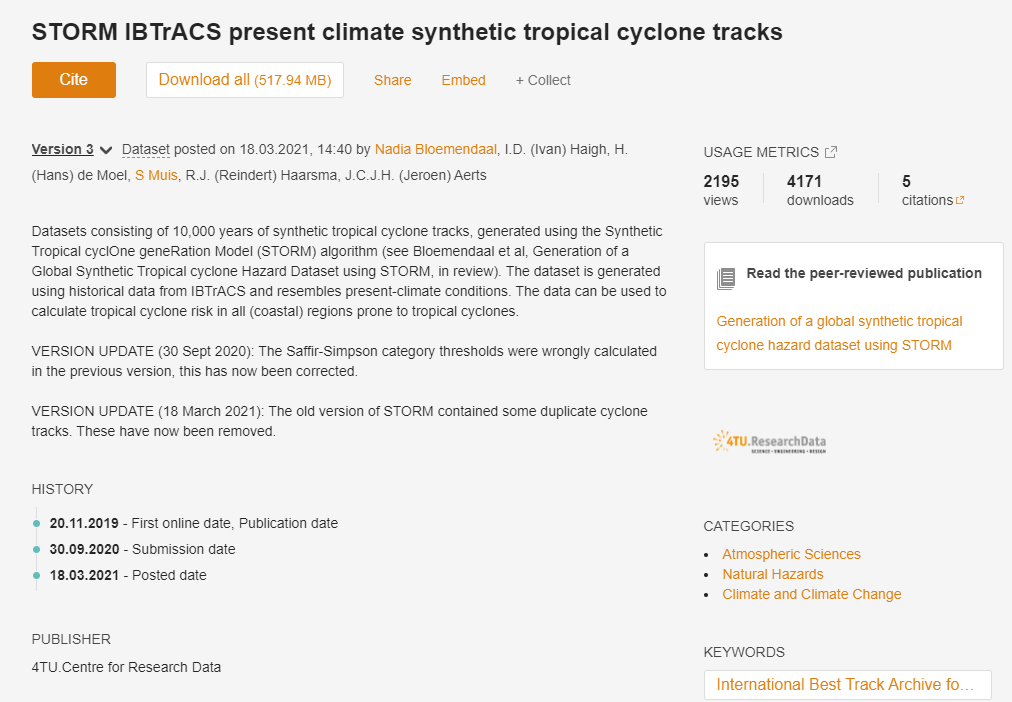 Nadia Bloemendaal 
RDNL Dutch data prize winner
Paper in Nature 
View, downloads & citations
https://community.data.4tu.nl/2021/01/20/tropical-cyclone-risk-research-taking-the-world-by-storm/
https://doi.org/10.4121/12706085.v3
Weekly tweet
Reward and Recognition
 

* 
.
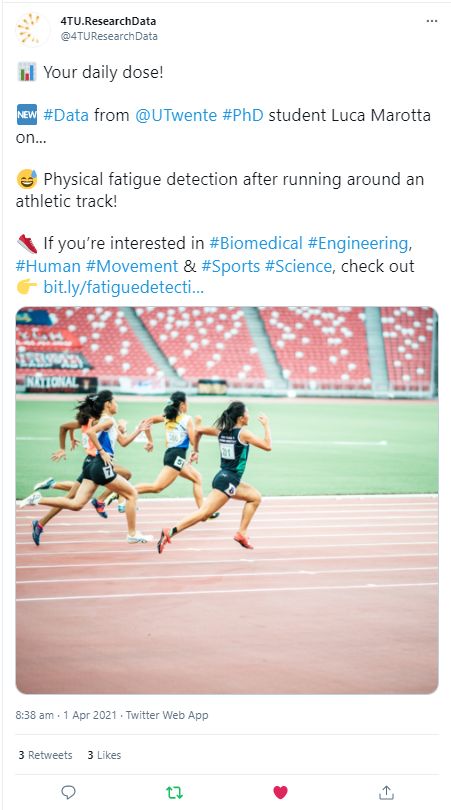 Dataset underlying the research on physical fatigue detection in running using inertial measurement units (IMUs)
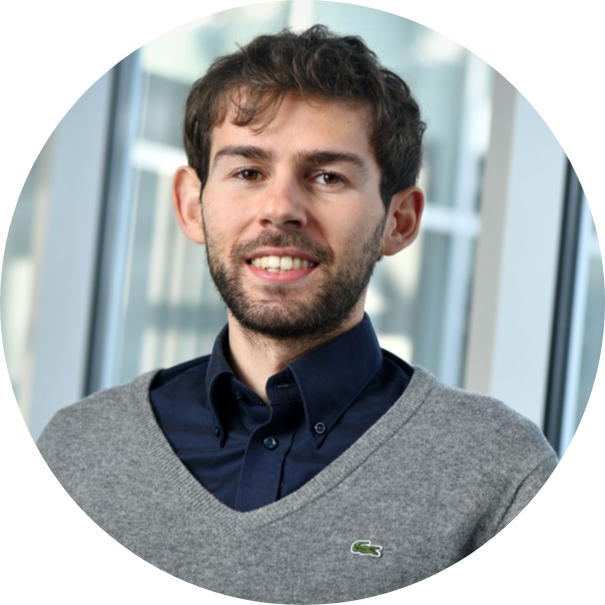 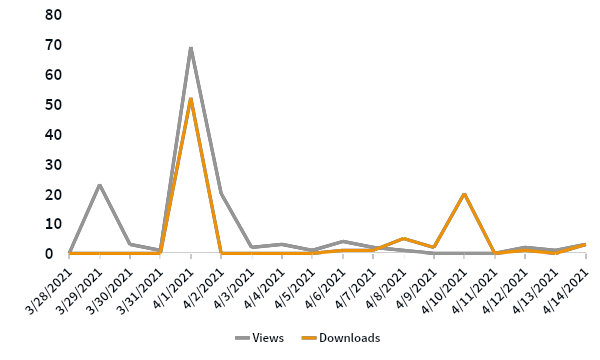 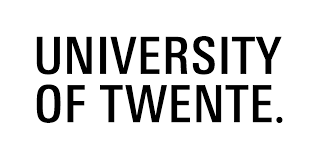 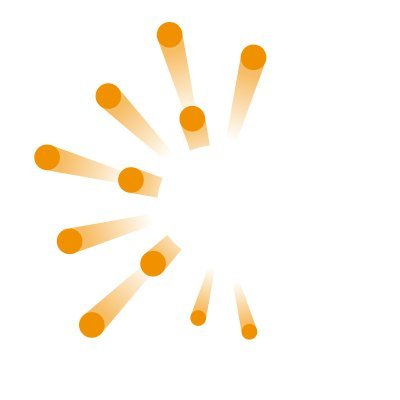 https://doi.org/10.4121/14307743
FAIR Data Incentives 
 

* 
.c
FAIR Data Funds
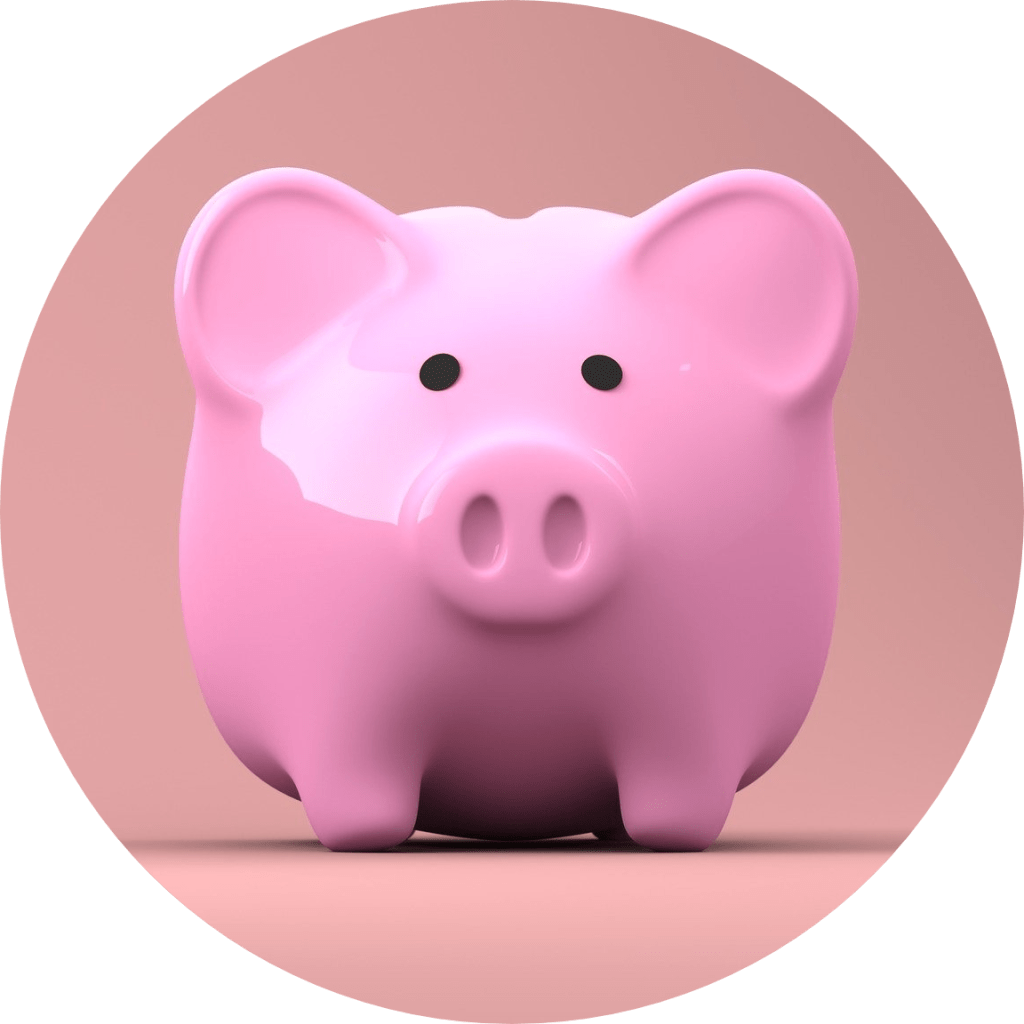 Spring & Autumn call 
Researchers from 4TU institutions
3.500 EUR budget per application
https://data.4tu.nl/info/en/use/data-funds
Metadata standards & documentation
Anonymisation & aggregation 
Proprietary 🡪 open-source platform
Visualisation & promotion
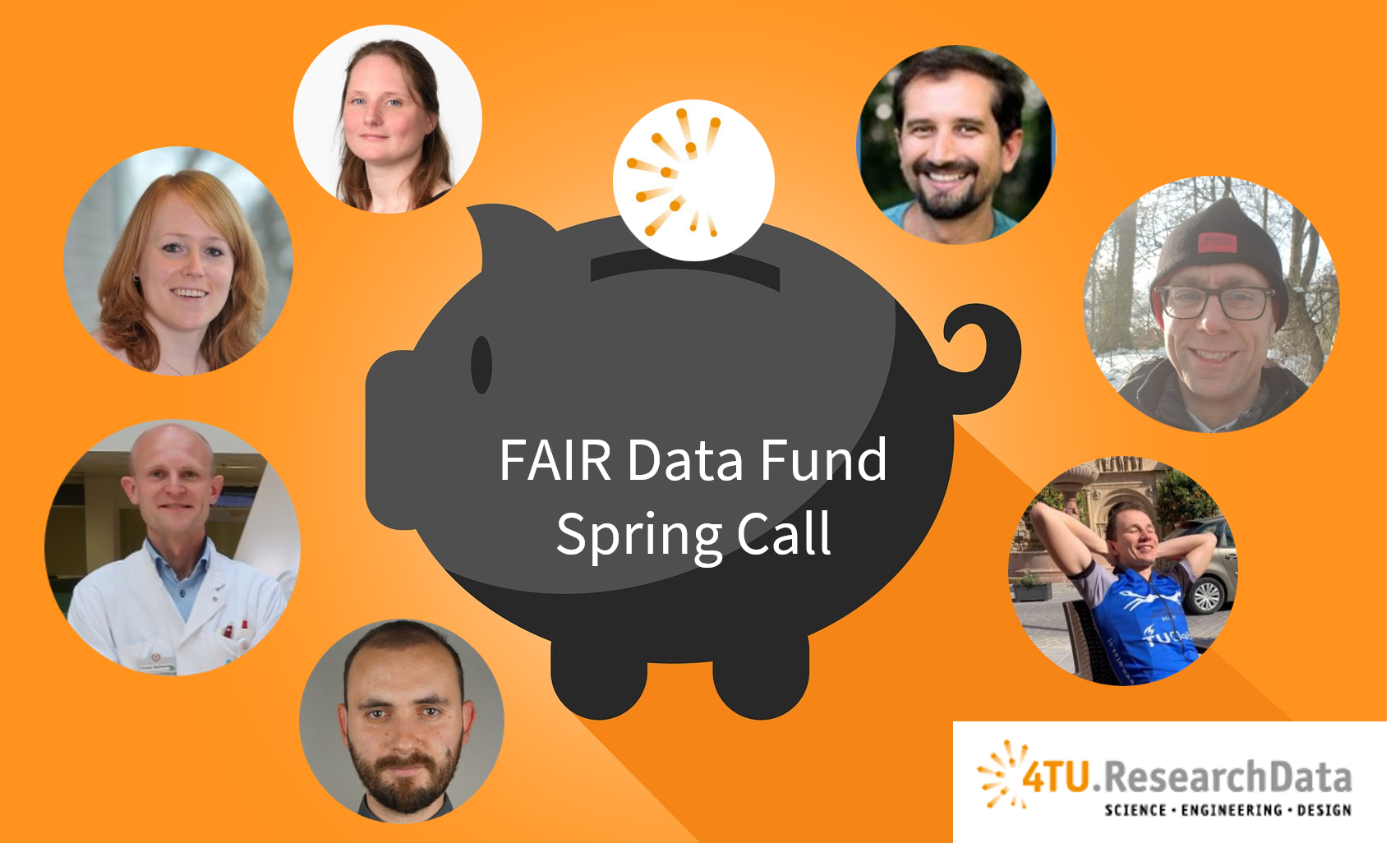 Meet the Spring Call grantees
https://community.data.4tu.nl/2021/05/15/fair-data-fund-spring-call-2021-meet-the-grantees/
FAIR Data Incentives 
 

* 
.c
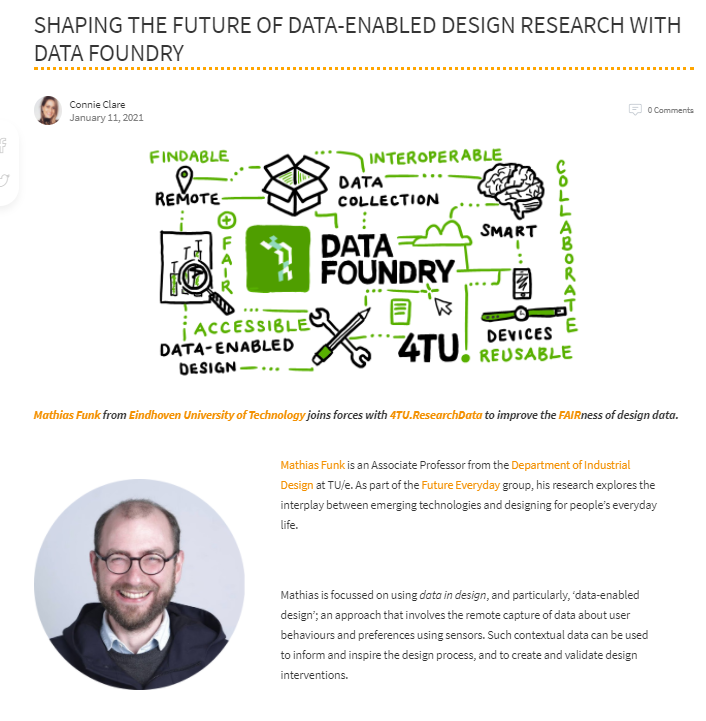 ‹#›
NWO Open Science Fund proposals
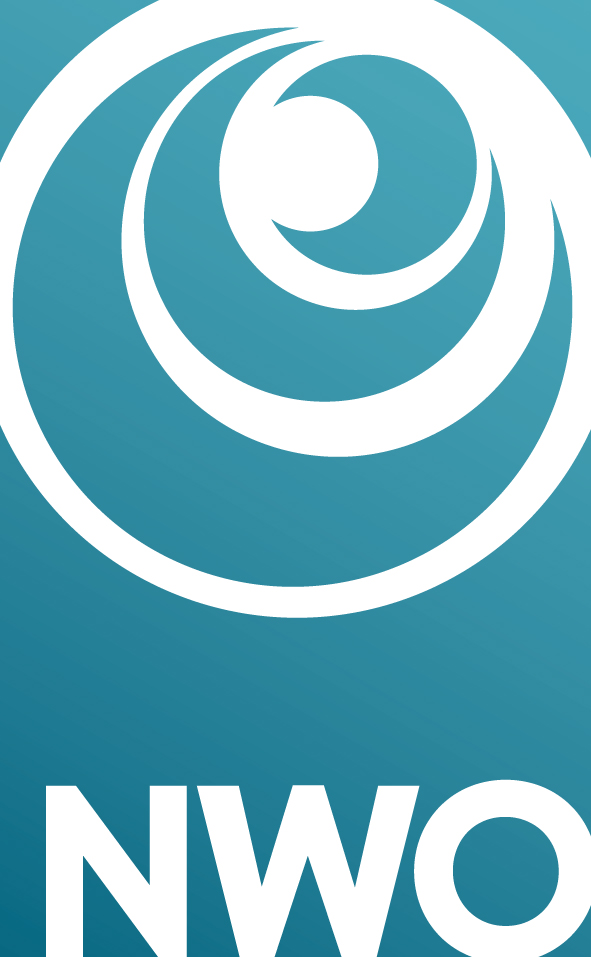 50.000 EUR budget 
Incentivise Open Science
Develop/adapt platforms
Data Foundry-4TU: Towards FAIR Design Data
Professor Mathias Funk from TU/e
Data Foundry (data storage >200 student design projects)
Connection with 4TU.ResearchData
Easy transfer of data and metadata
https://community.data.4tu.nl/2021/01/11/shaping-the-future-of-data-enabled-design-research-with-data-foundry/
‹#›
FAIR data and software
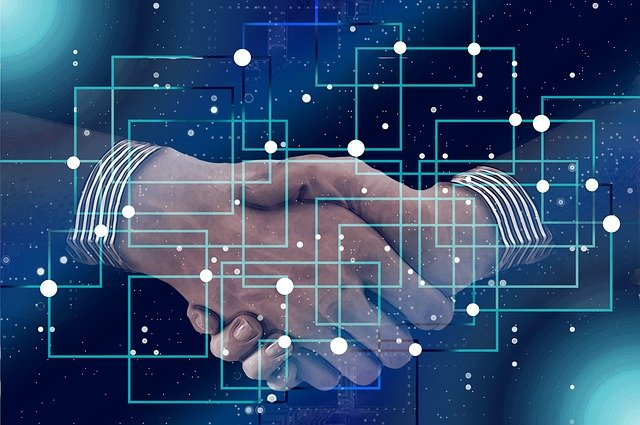 Research integrity
Reproducibility
‹#›
OPeNDAP access to netCDF data
Retrieve (slices of) data without downloading full files
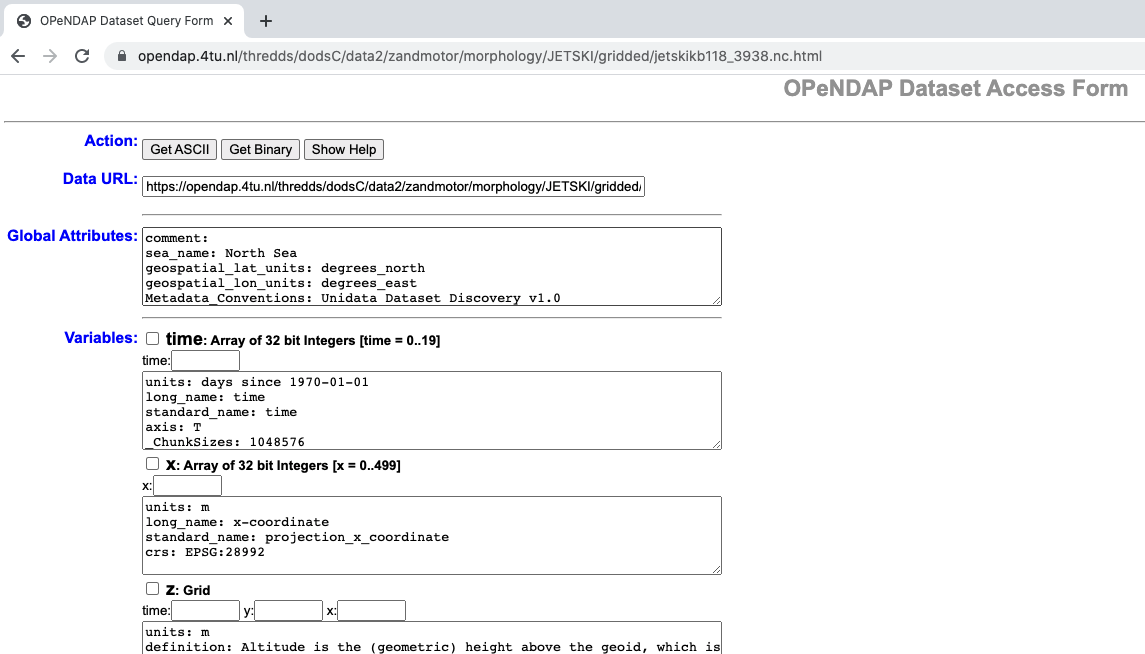 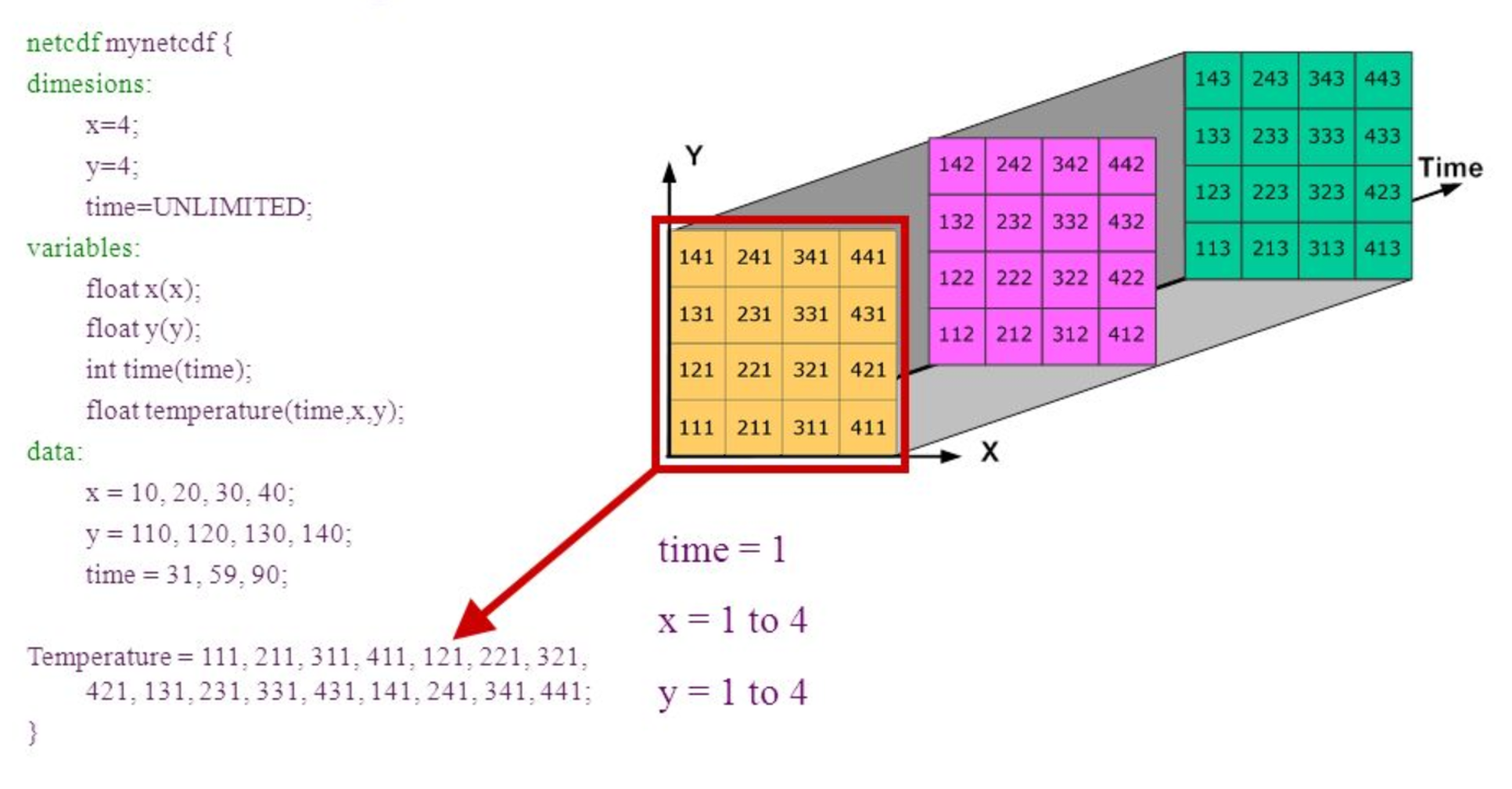 Source: The Carpentries / Data Carpentry
‹#›
4TU.ResearchData connection with Git
A smooth procedure to publish a snapshot of your code
Connection with most popular Git version control providers:
Coming soon
Coming soon
Available
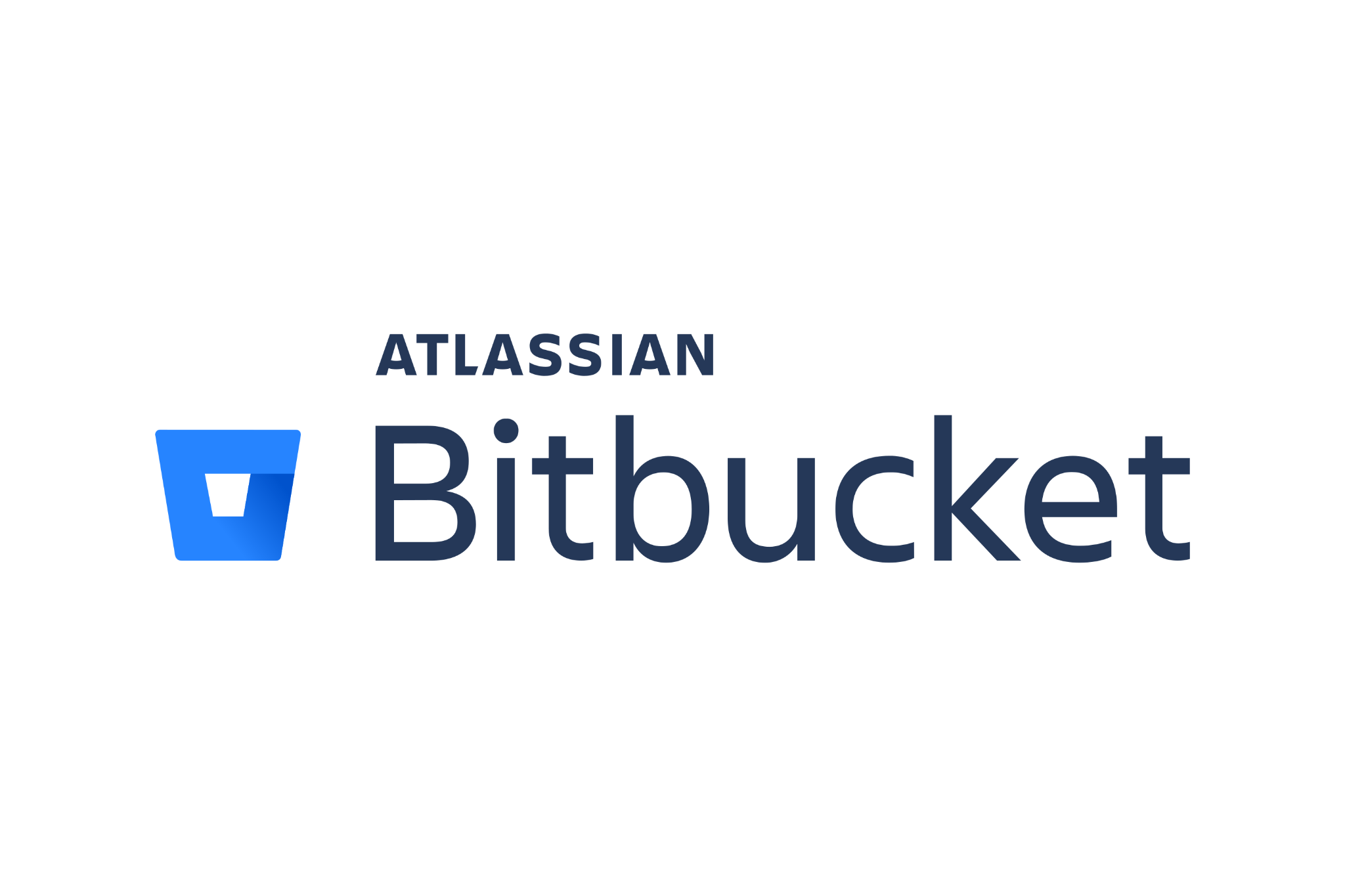 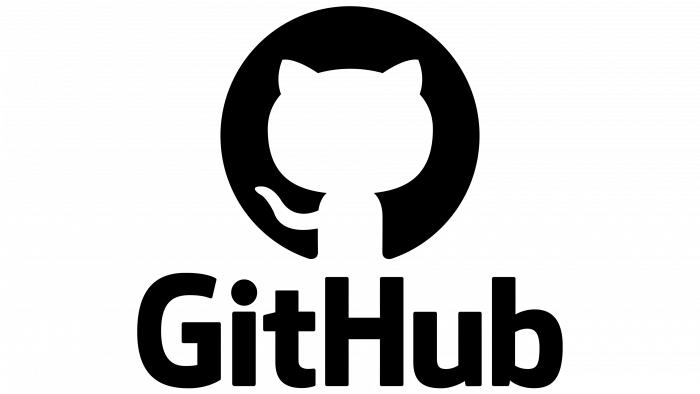 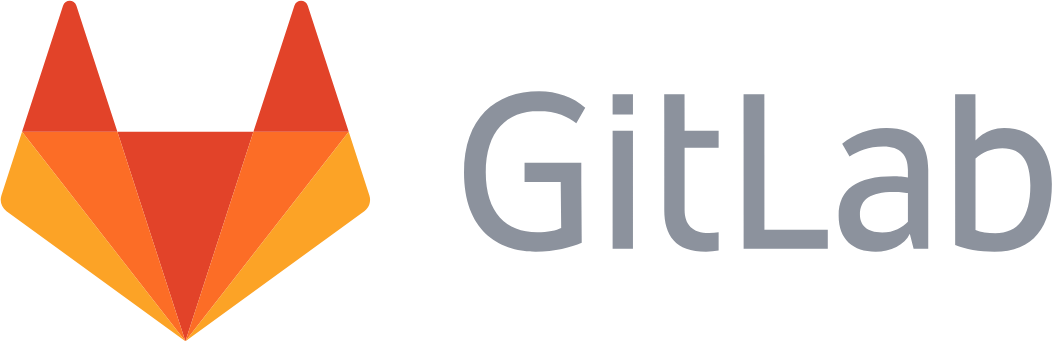 ‹#›
Enabling reproducibility by design
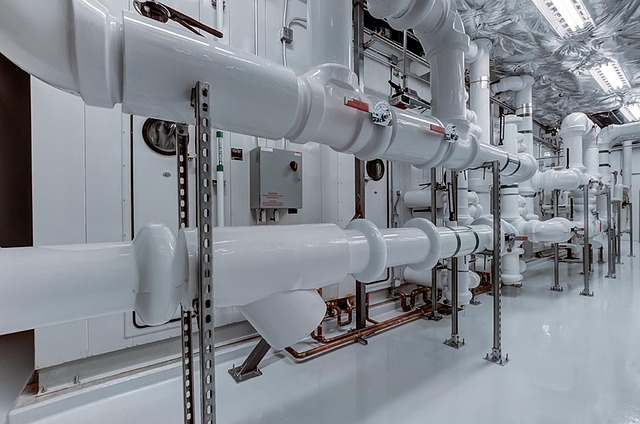 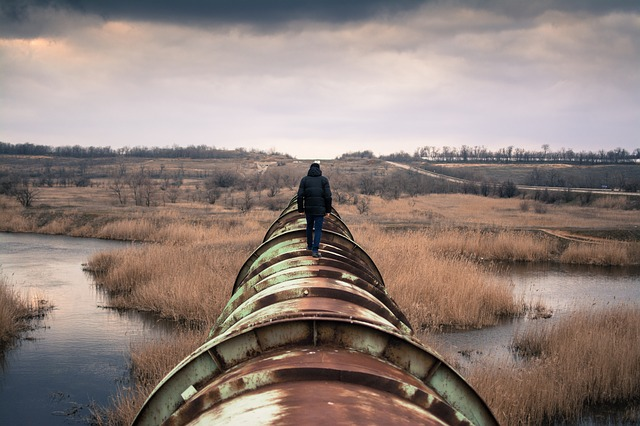 Extract (read)
Transform (process/analyse)
Load (publish)
‹#›
Future plans
Partnership: Open up membership to other institutions with similar needs
Partners, Gold, Silver and Bronze members
Governance: Add advisory board
Community building
Launch Fellowship Programme in 2022
Develop disciplinary guidelines within technical science domains
Infrastructure:
Advance cloud opportunities
Better support for quality control and provenance of data
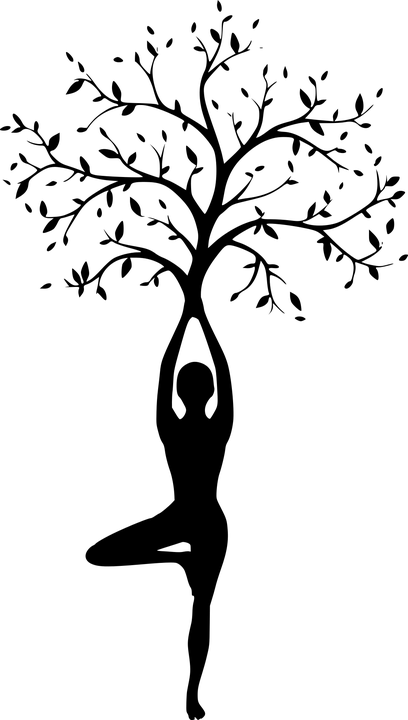 Sustainability is a journey, it is bumpy road and we are not there yet.

Inclusive partnership (listening to one other!) and good connection with the community help to achieve sustainability and an infrastructure which is agile and able to respond to changing needs.
‹#›
Thank you!


m.teperek@tudelft.nl
C.E.Clare@tudelft.nl
C.denHeijer@tudelft.nl



@4TUResearchData